Saying what I and others do
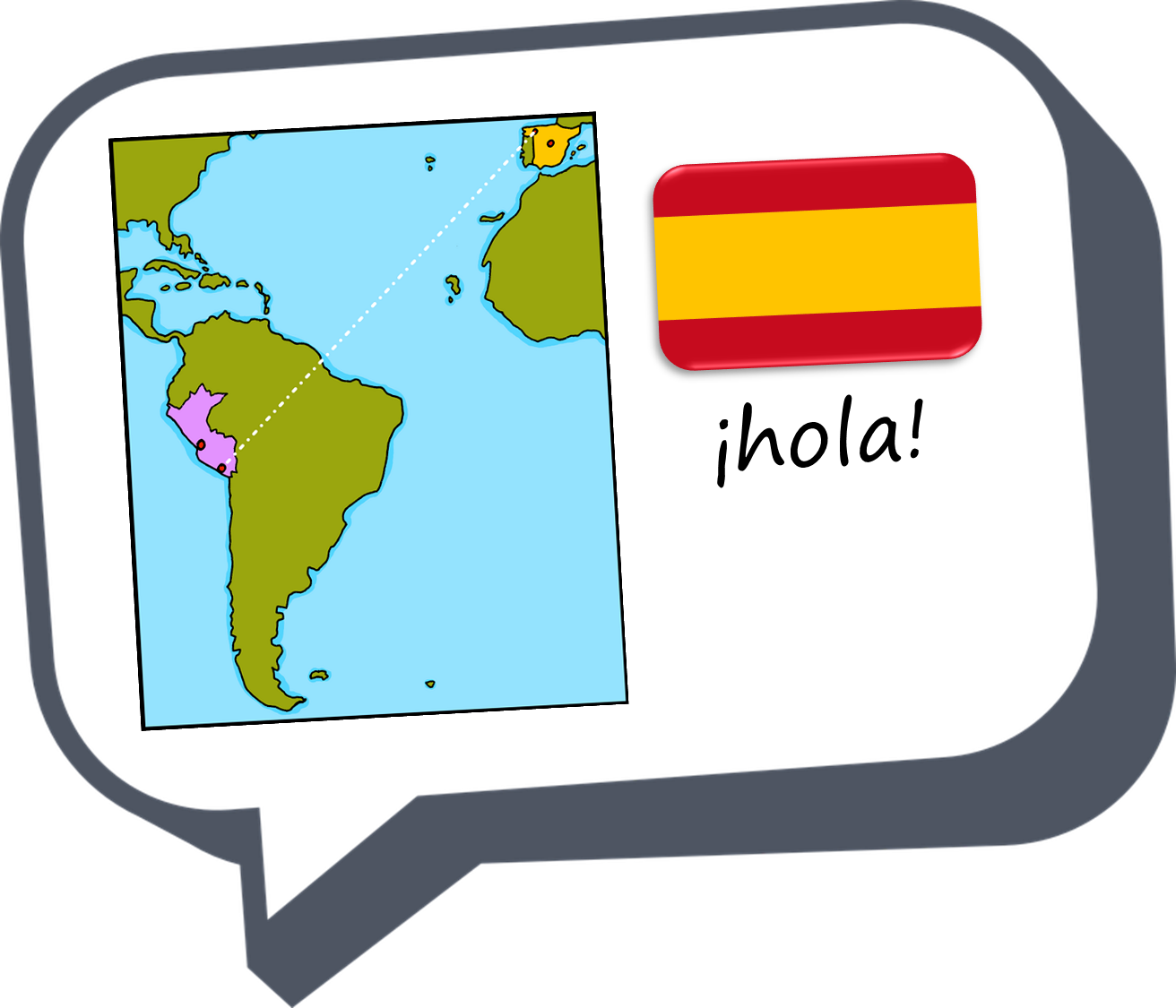 rojo
Follow ups 1-5
[Speaker Notes: Artwork by Steve Clarke. All additional pictures selected are available under a Creative Commons license, no attribution required.

The frequency rankings for words that occur in this PowerPoint which have been previously introduced in the resources are given in the SOW (excel document) and in the resources that first introduced and formally re-visited those words. 

For any other words that occur incidentally in this PowerPoint, frequency rankings will be provided in the notes field wherever possible.

Vocabulary: comprender [434] información [326] instrucción [2158] texto [753]
SSC: paquete [2325] queso [3187] 

Glossed words: ella [72] abuela [783]


Source: Davies, M. & Davies, K. (2018). A frequency dictionary of Spanish: Core vocabulary for learners (2nd ed.). Routledge: London]
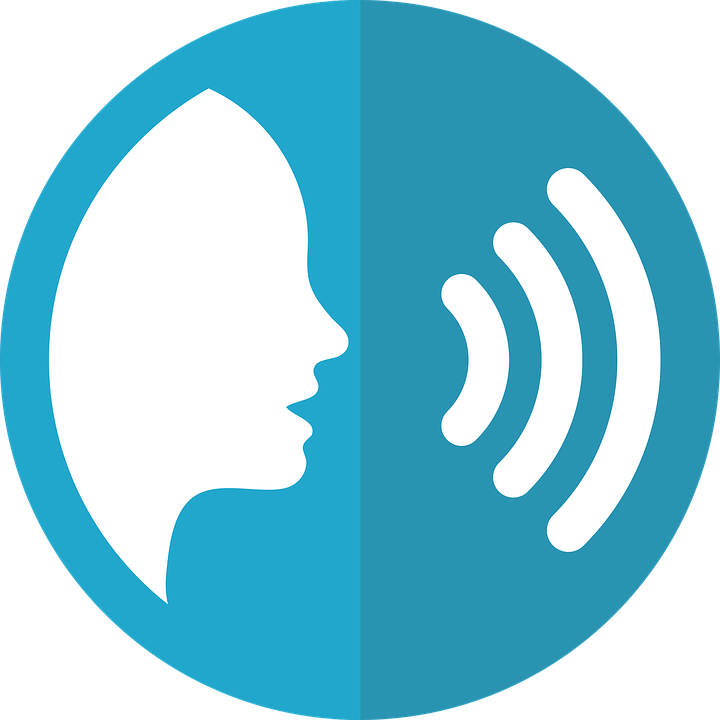 Follow up 1:
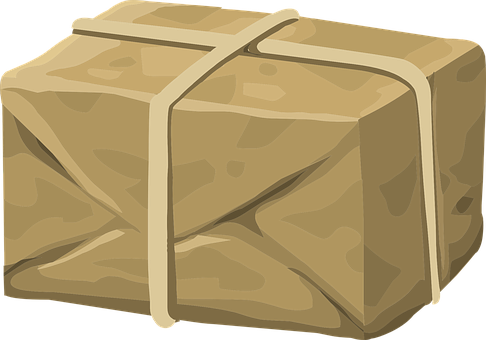 pronunciar
[que]
paquete
They all sound like ‘k’ .
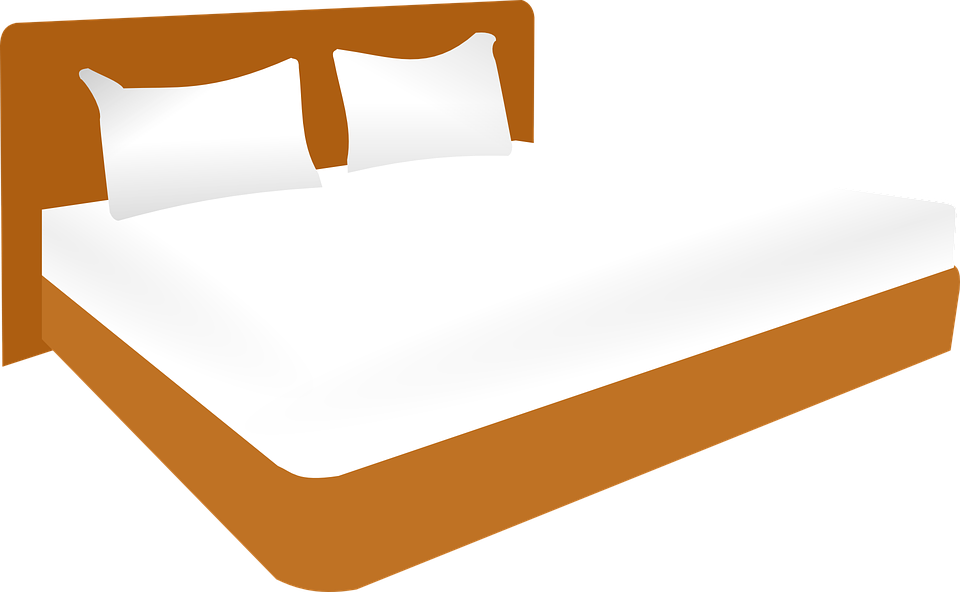 [ca]
cama
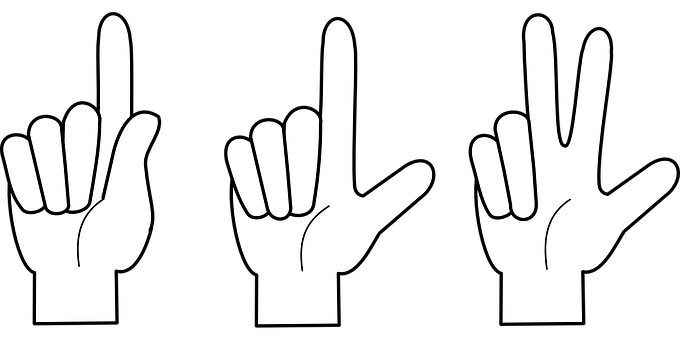 [co]
contar
⚠ This is a different sound: ‘th’
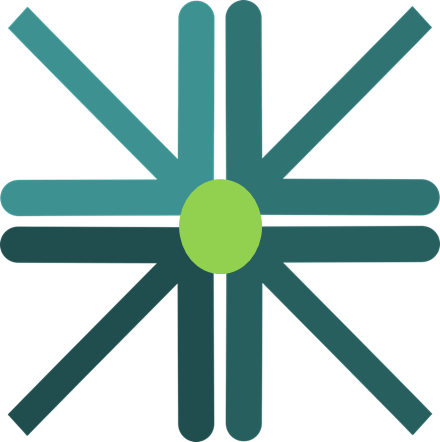 [ce]
centro
[Speaker Notes: Timing: 5 minutes [2 slides]

Aim: To practise the pronunciation of Spanish words with the SSC [que], drawing the parallel with the sounds in [ca] [co] [cu] and contrasting with contrast with [ce].]
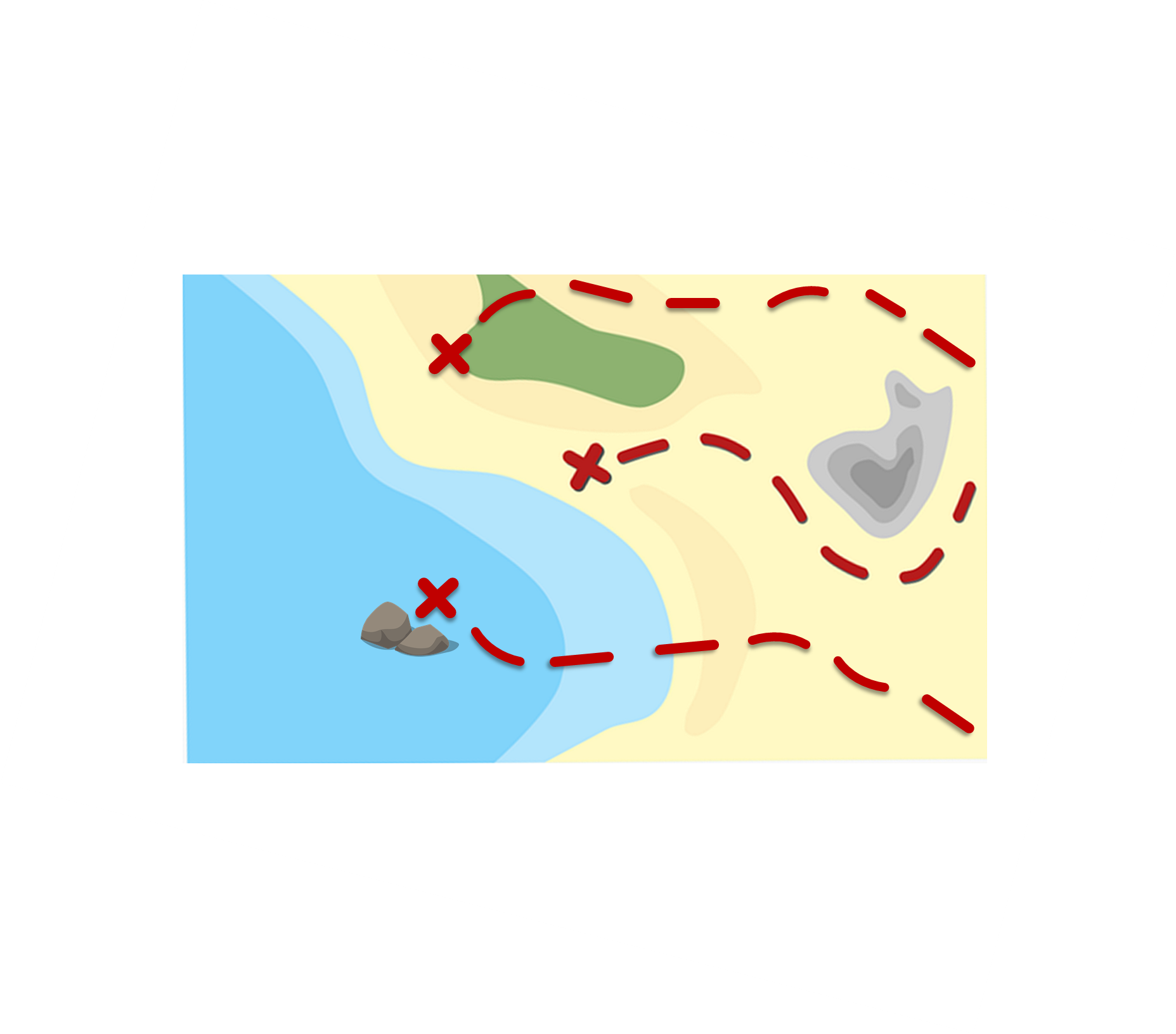 Follow up 1:
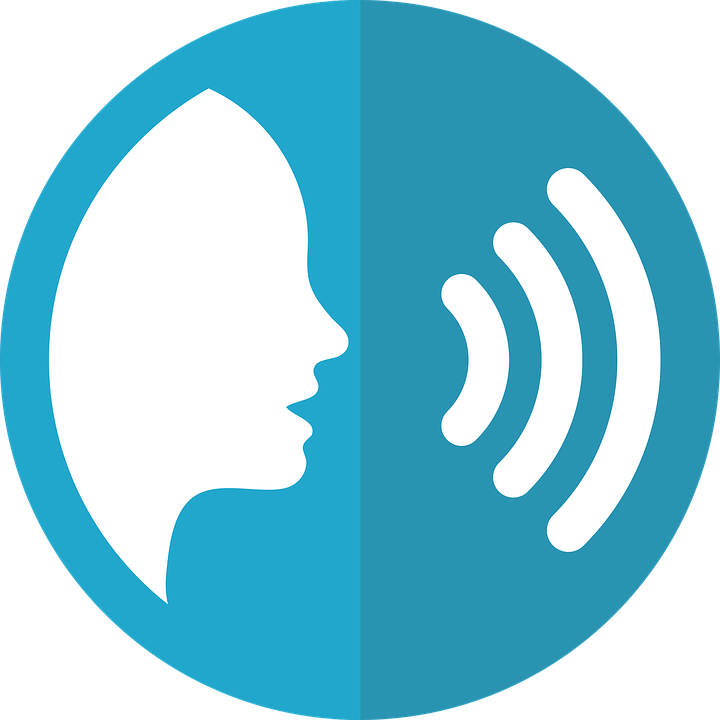 La ruta de las monedas
Pronuncia las palabras y colecciona monedas.
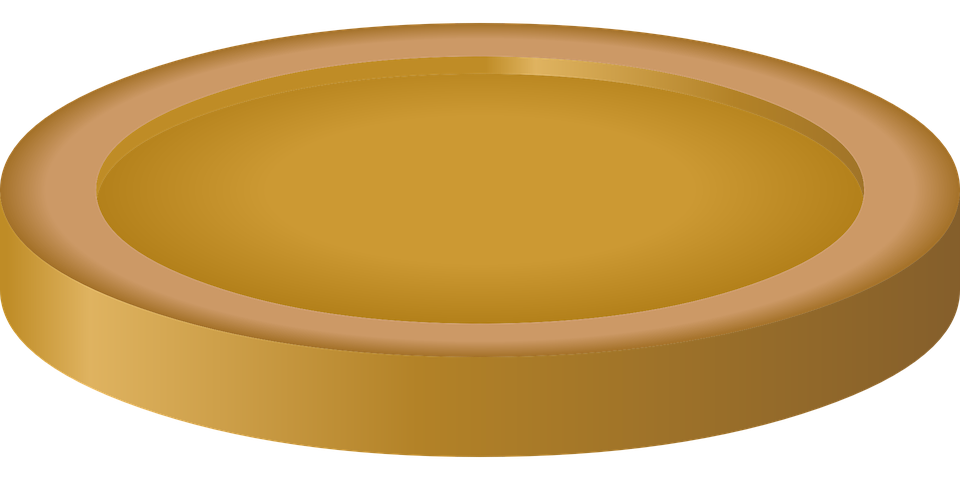 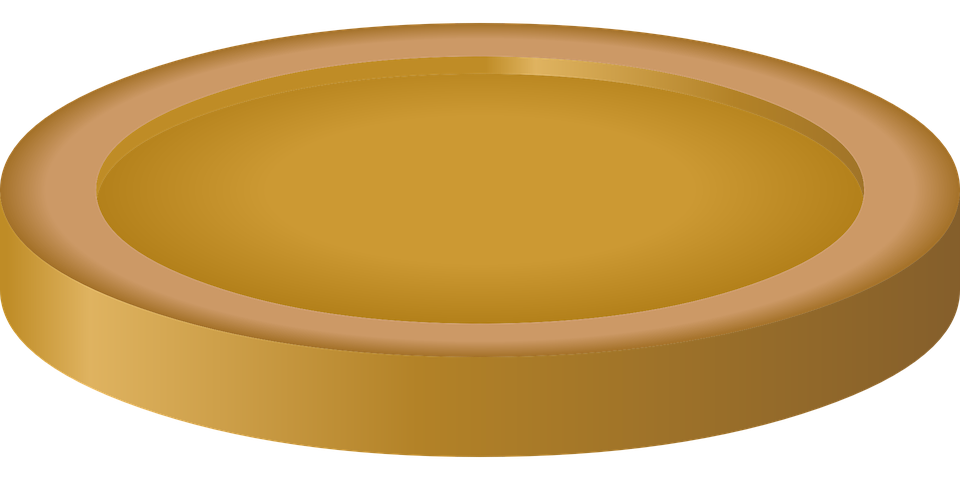 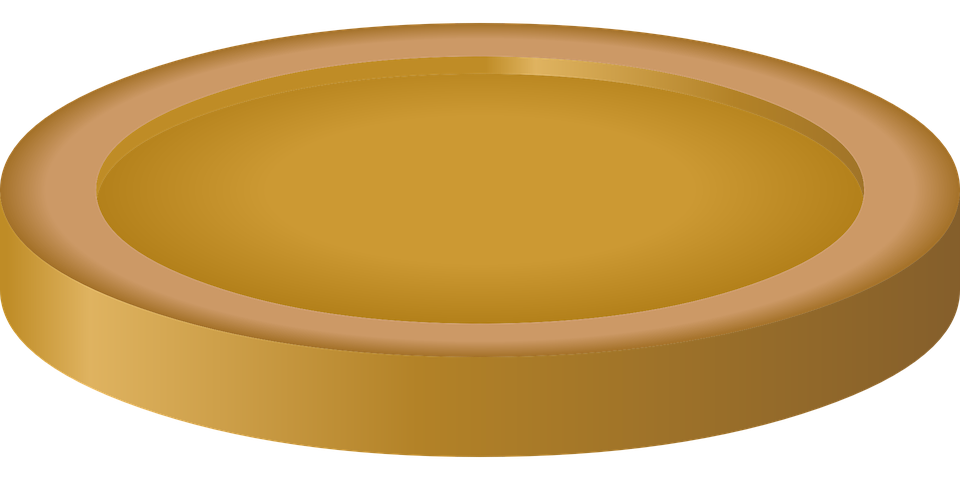 Turno 1: Persona A
Turno 2: Persona B
cena
paquete
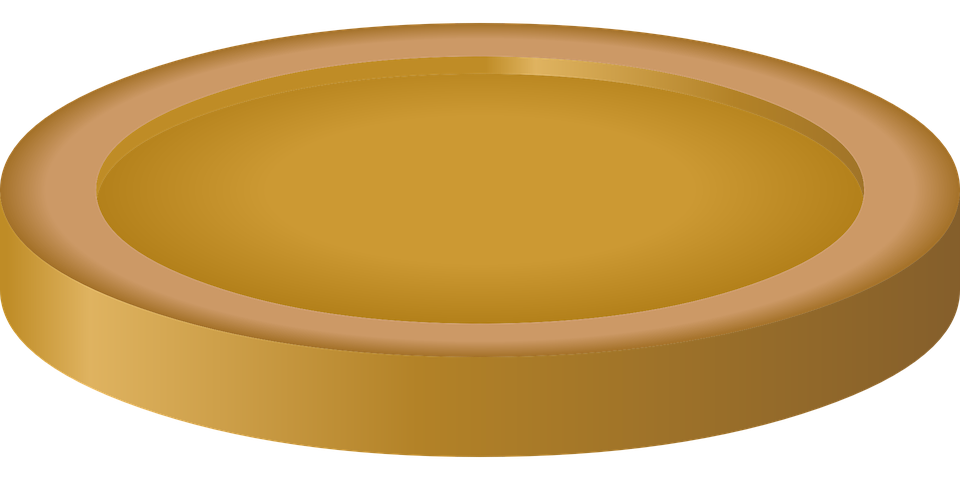 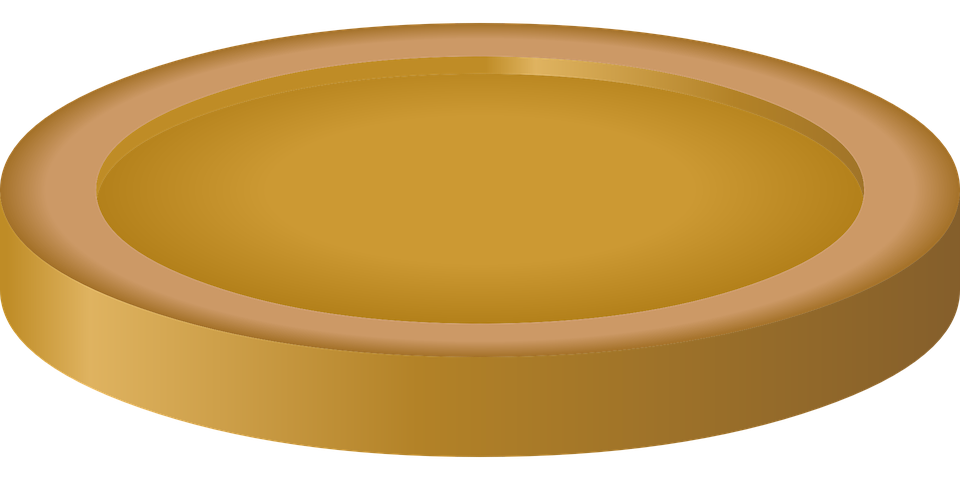 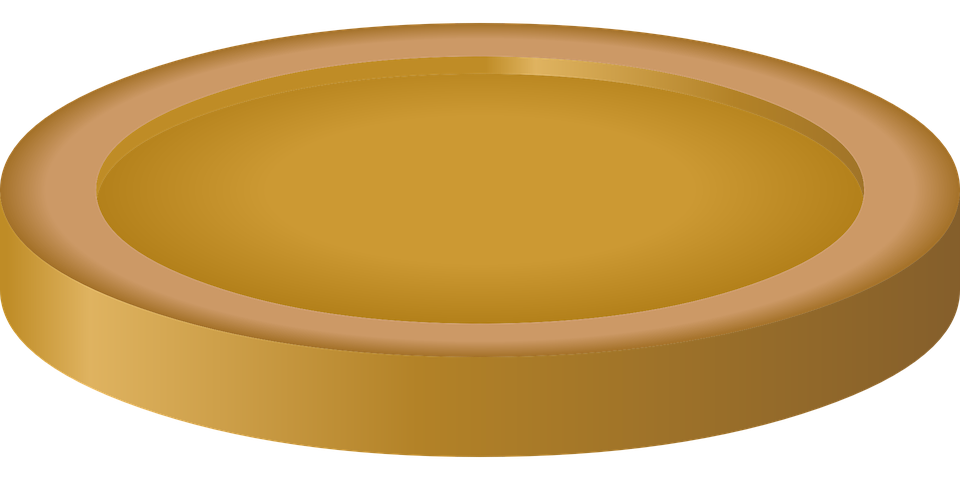 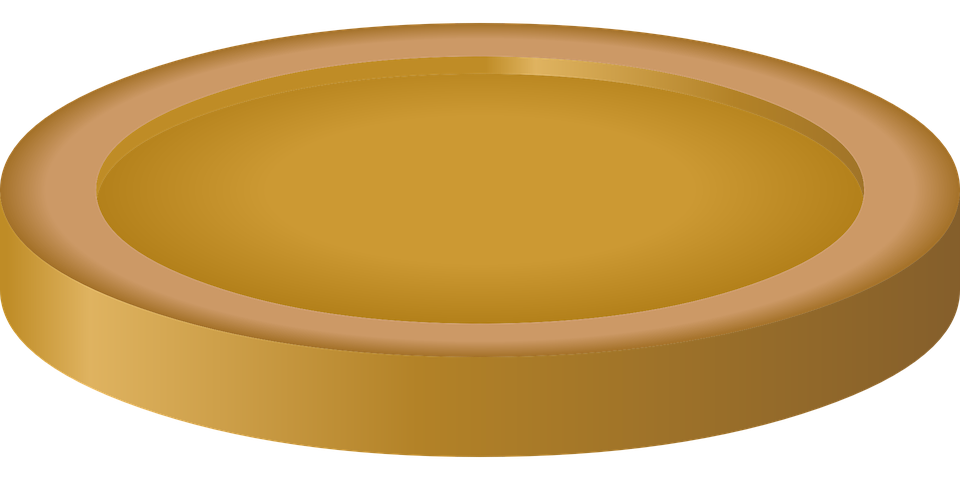 pequeño
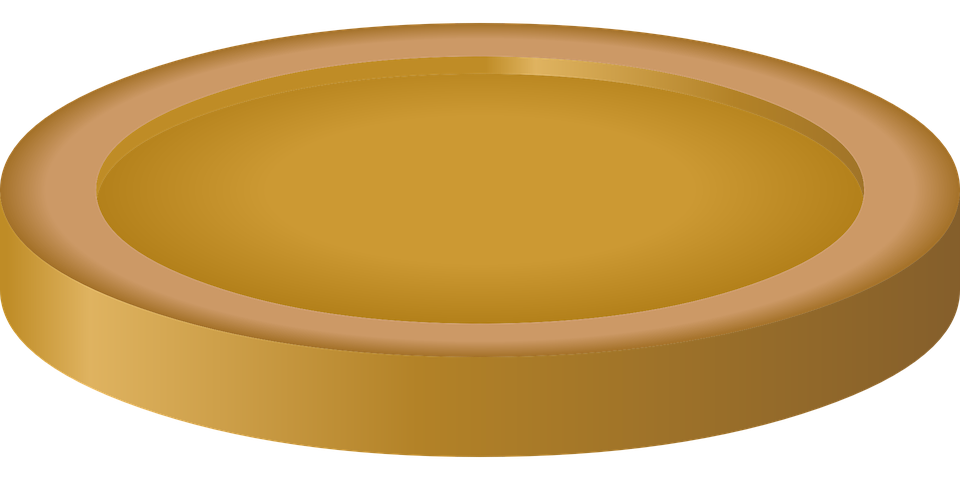 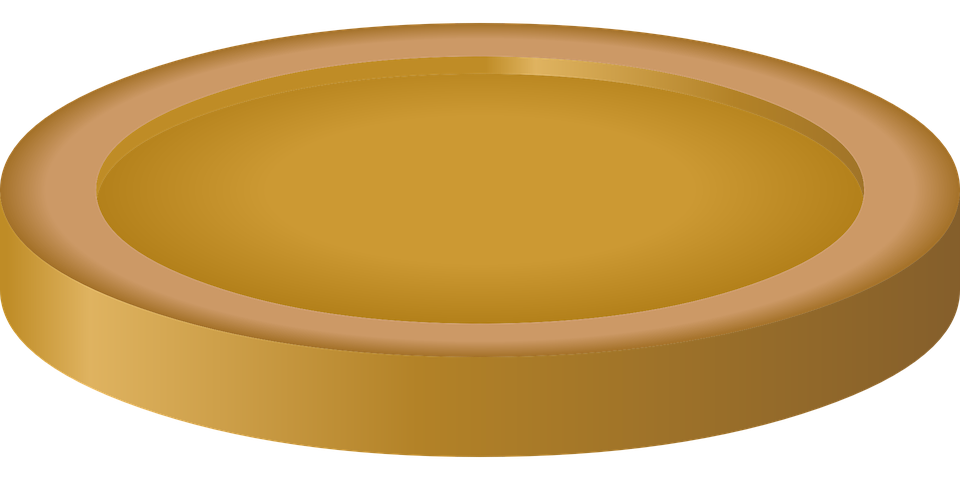 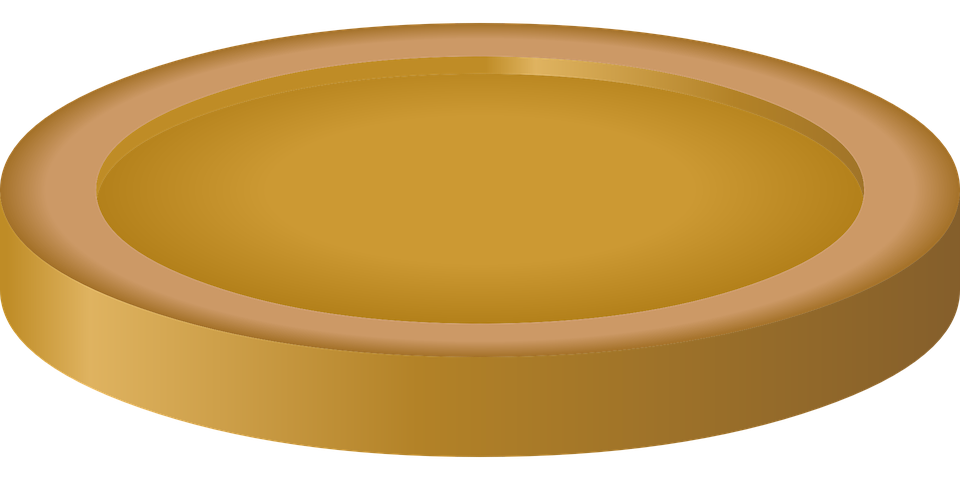 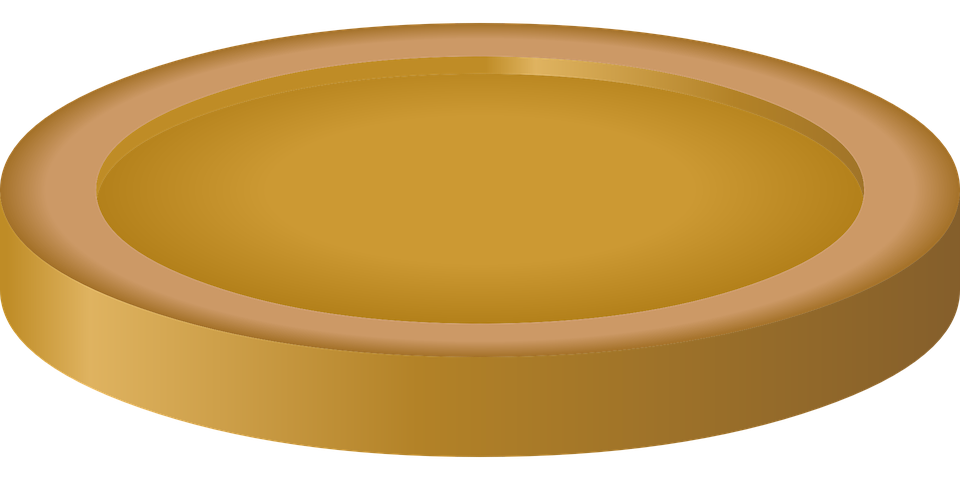 caminar
cantar
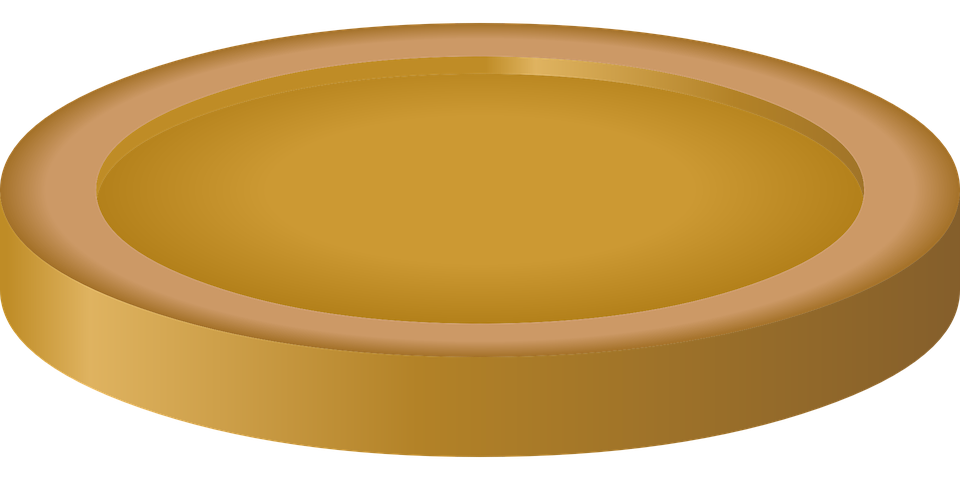 celebrar
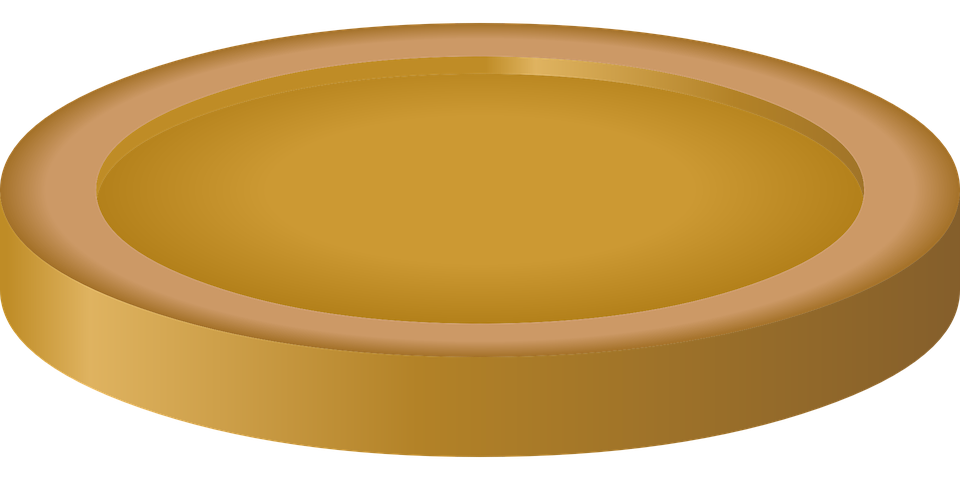 cerca
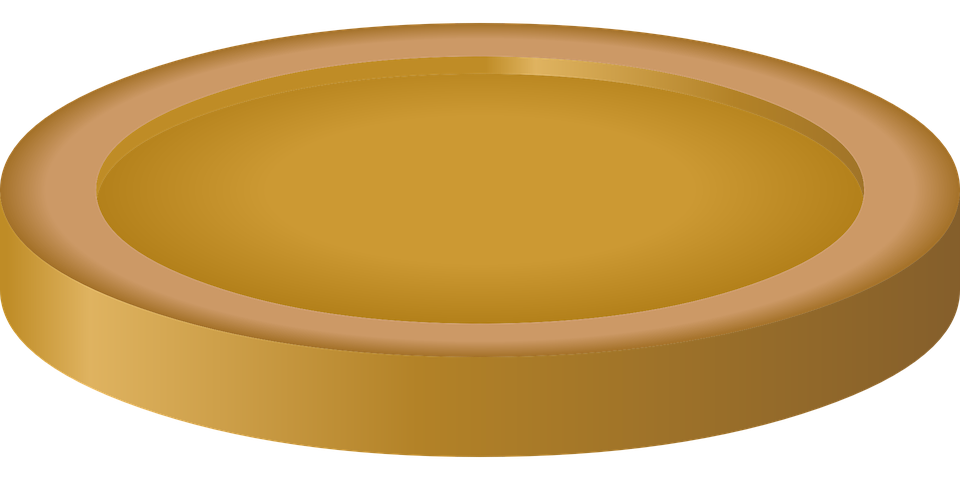 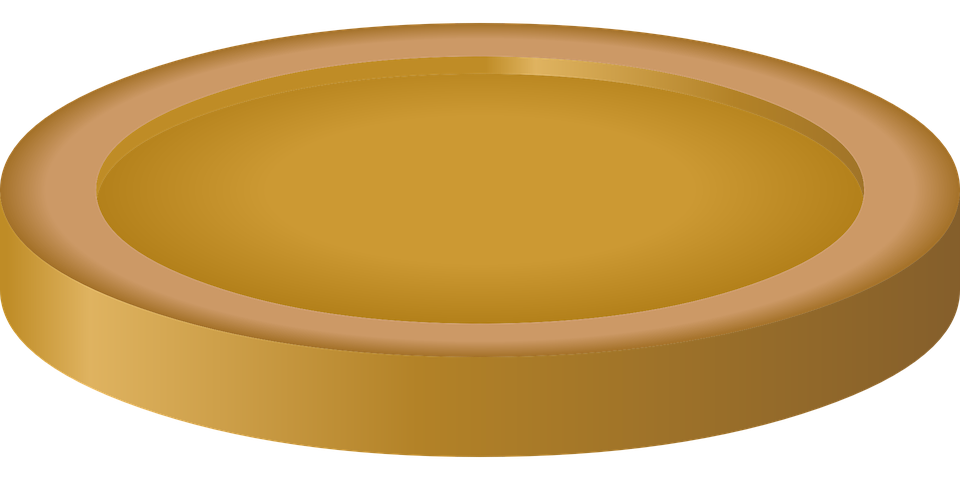 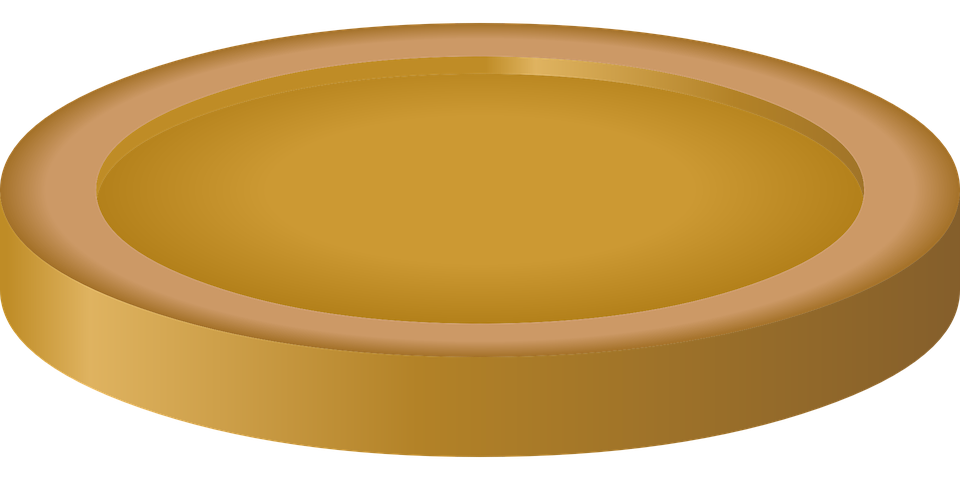 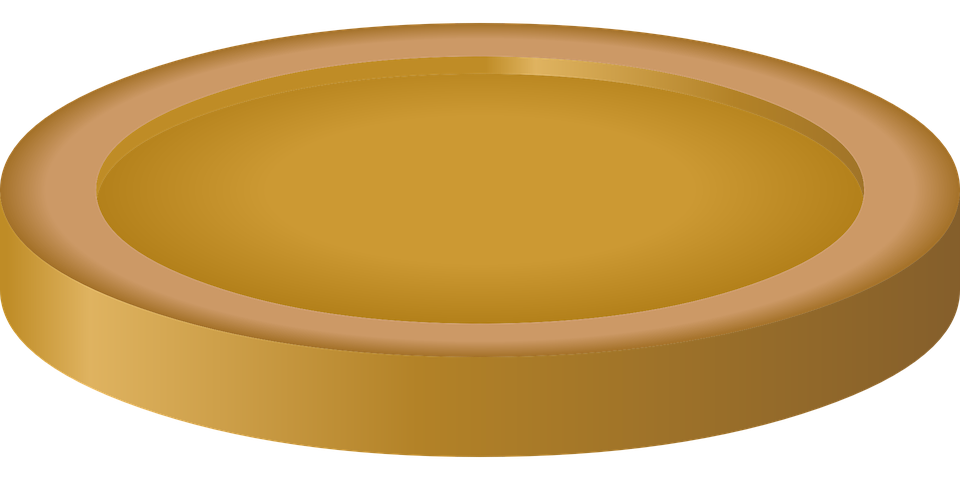 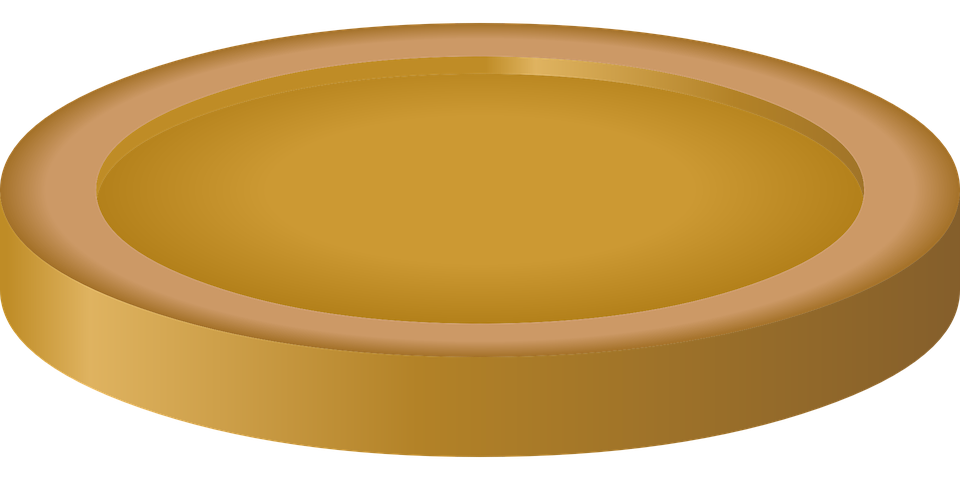 quemar
dulce
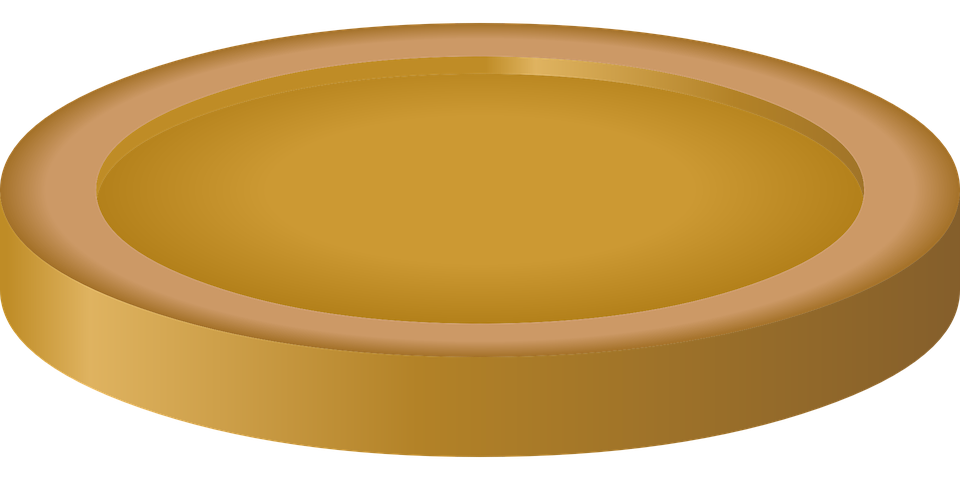 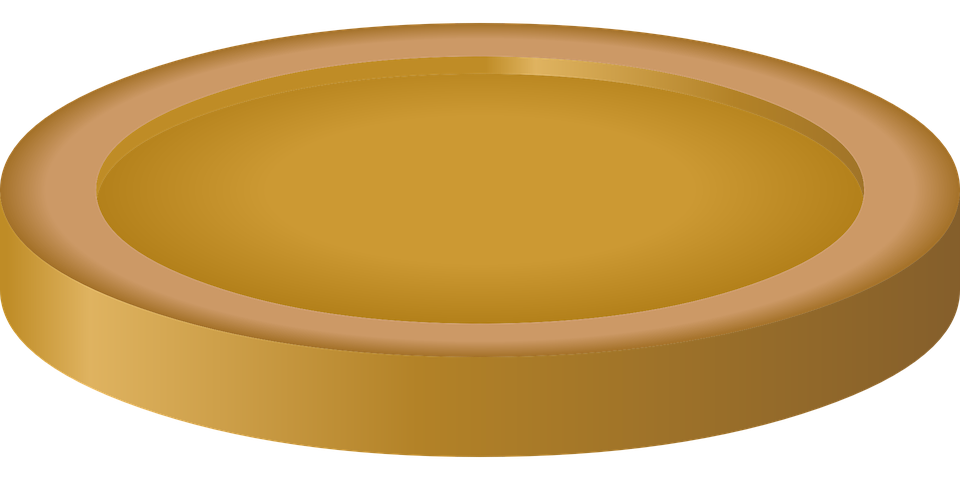 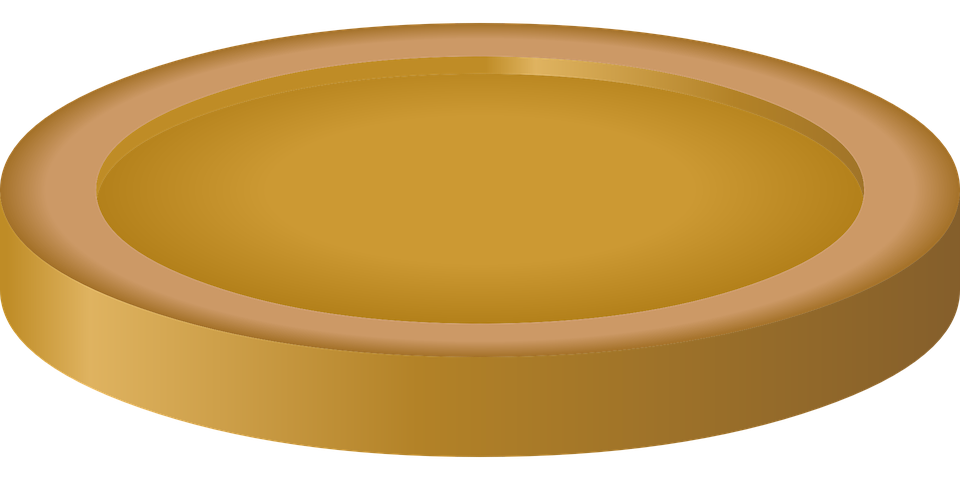 cero
camisa
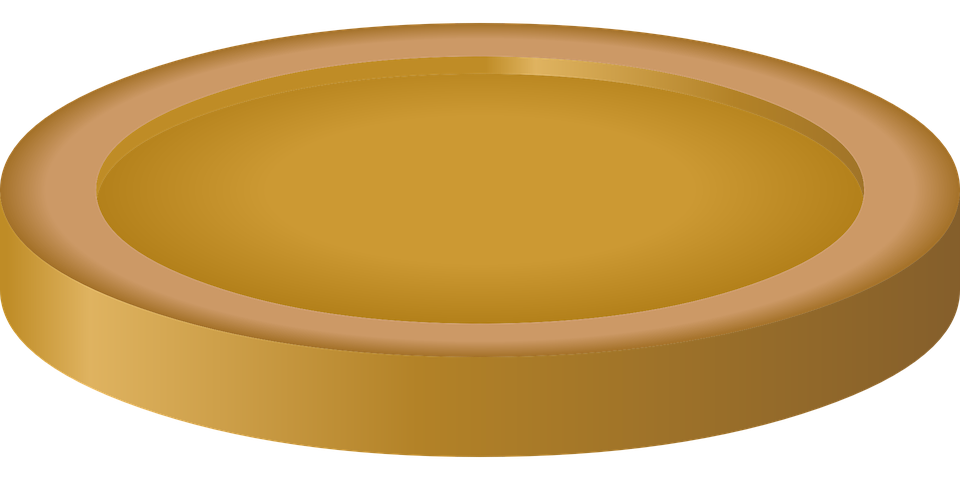 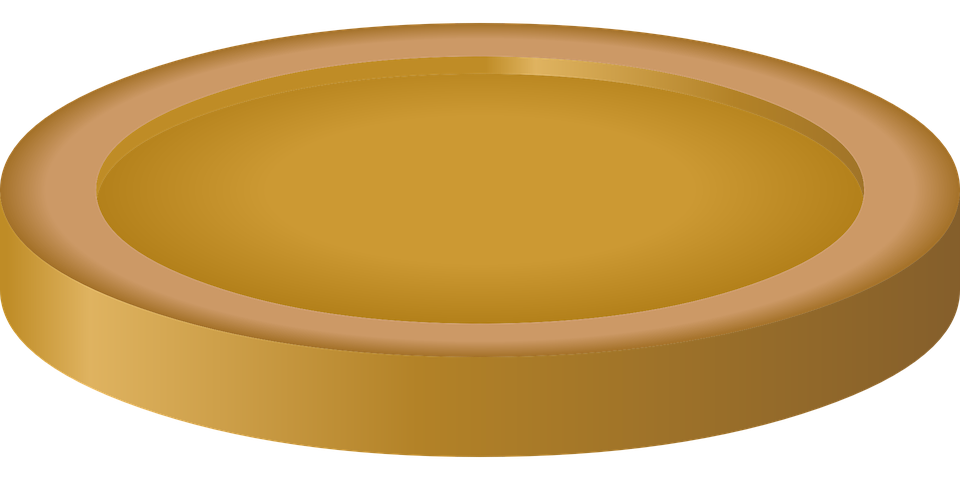 parque
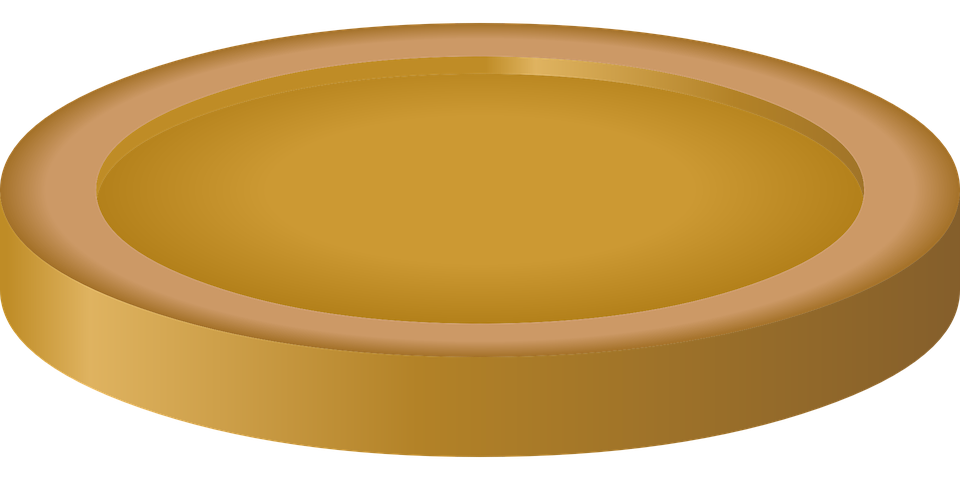 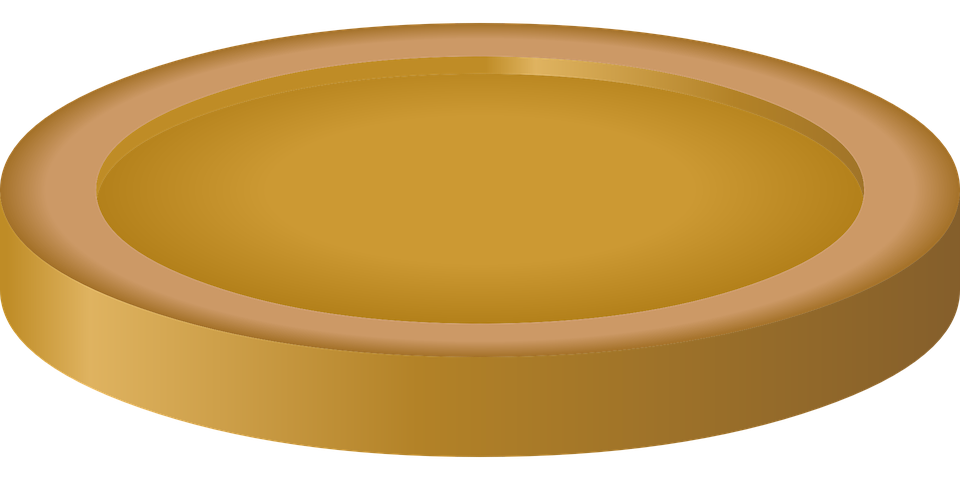 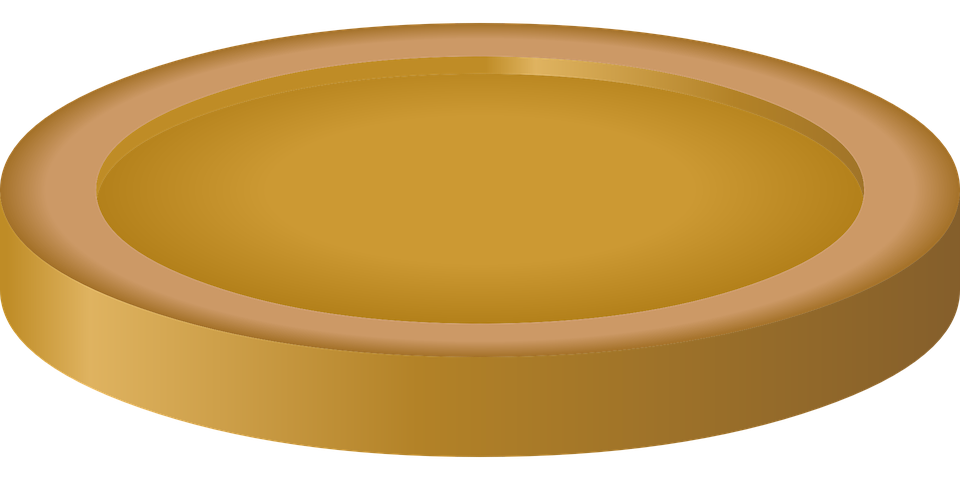 con
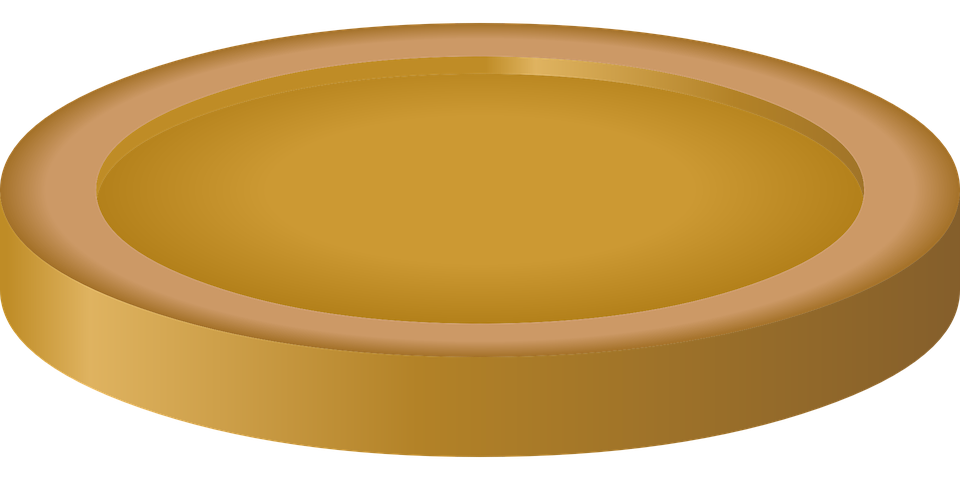 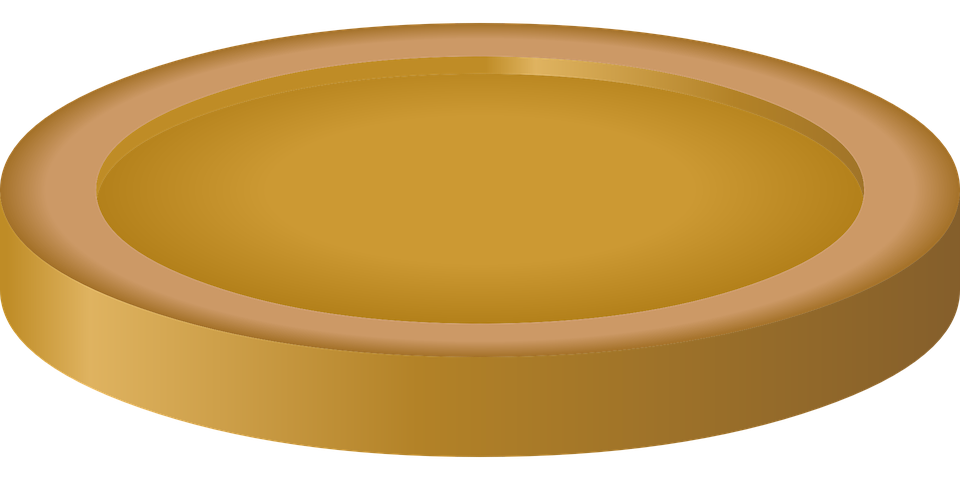 peces
color
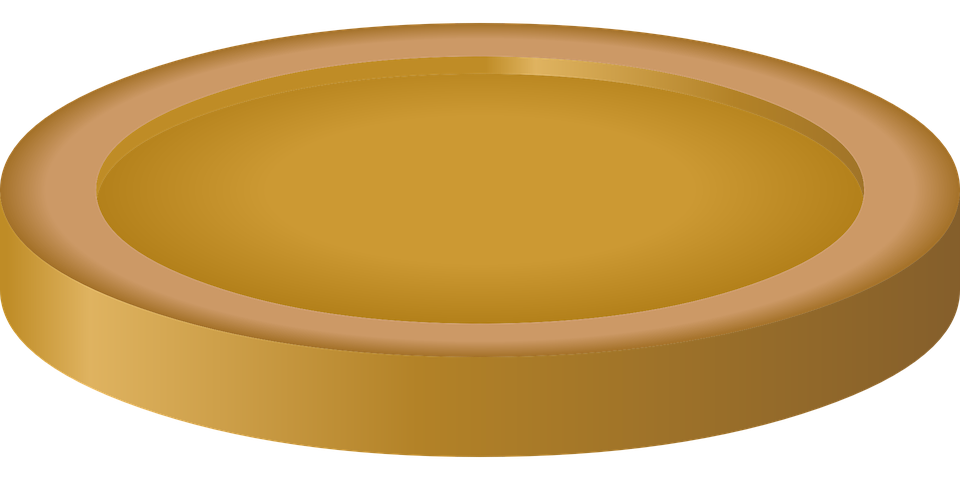 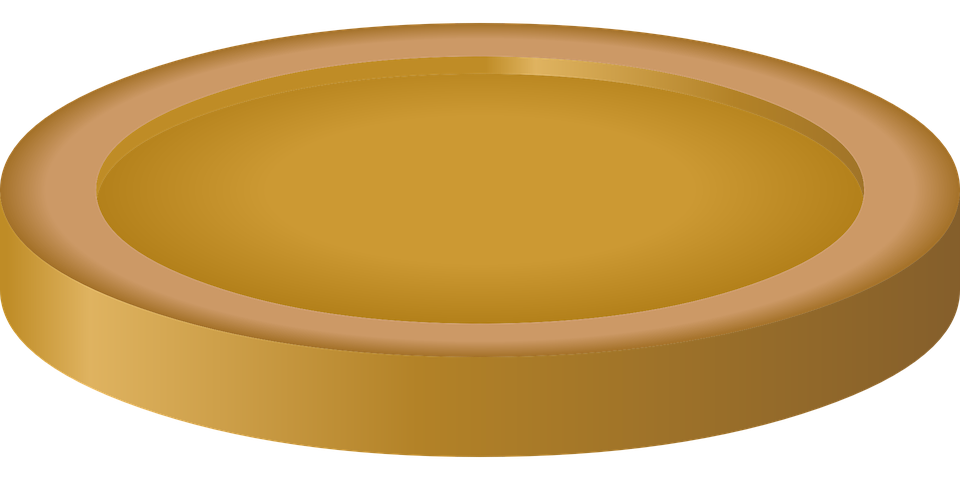 cama
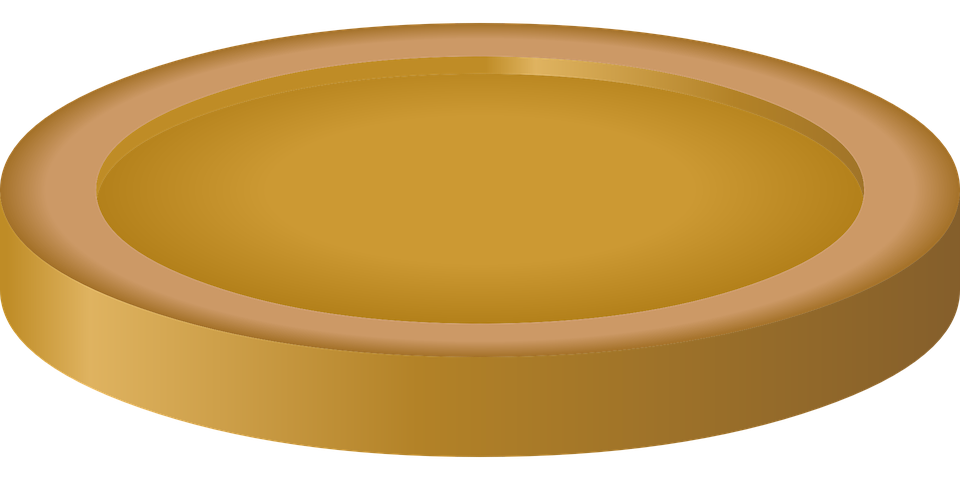 queso
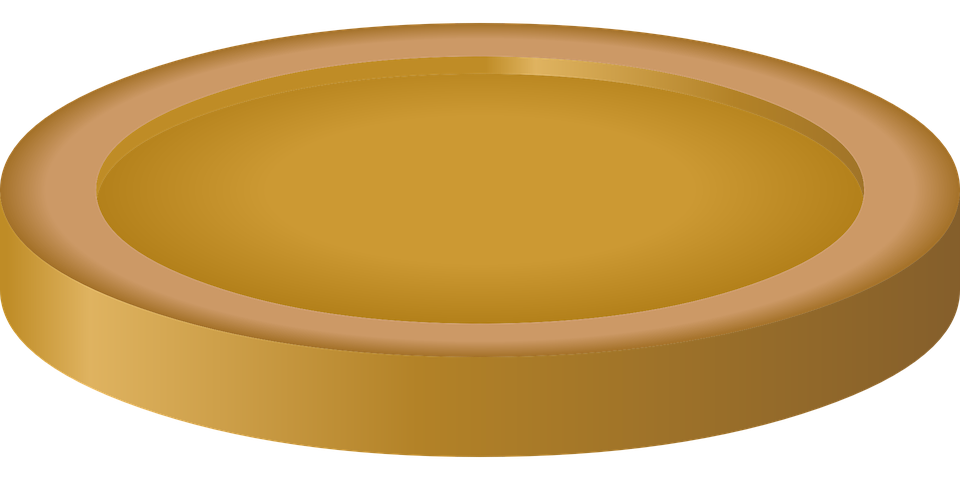 INICIO
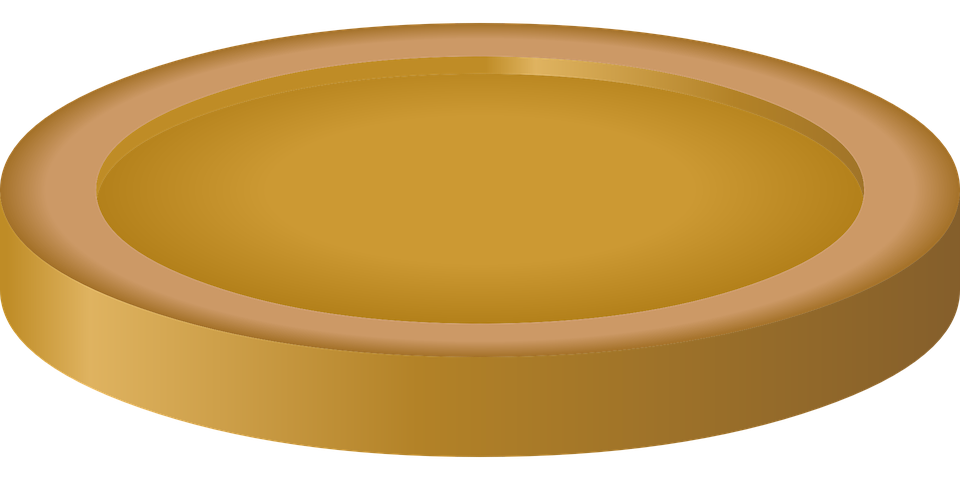 [Speaker Notes: Timing: 5 minutes [2 slides]


Aim: To practise the pronunciation of Spanish words with the SSC [que] and [ce].

Procedure:
Pupils work in pairs to practise pronunciation. They can choose where to start and have one minute to collect as many coins as possible. 
Divide the class in A & B and click to indicate it’s ‘persona A’’s turn. 
Pupil A starts from either ‘cantar, ‘dulce’ or ‘queso’, and follows the path to pronounce the words and collect the corresponding coins. Pupil B listens and notes down the number of coins for his/her partner.
Click to bring up Persona B’s turn. 
Click on each word to hear it pronounced, as required.]
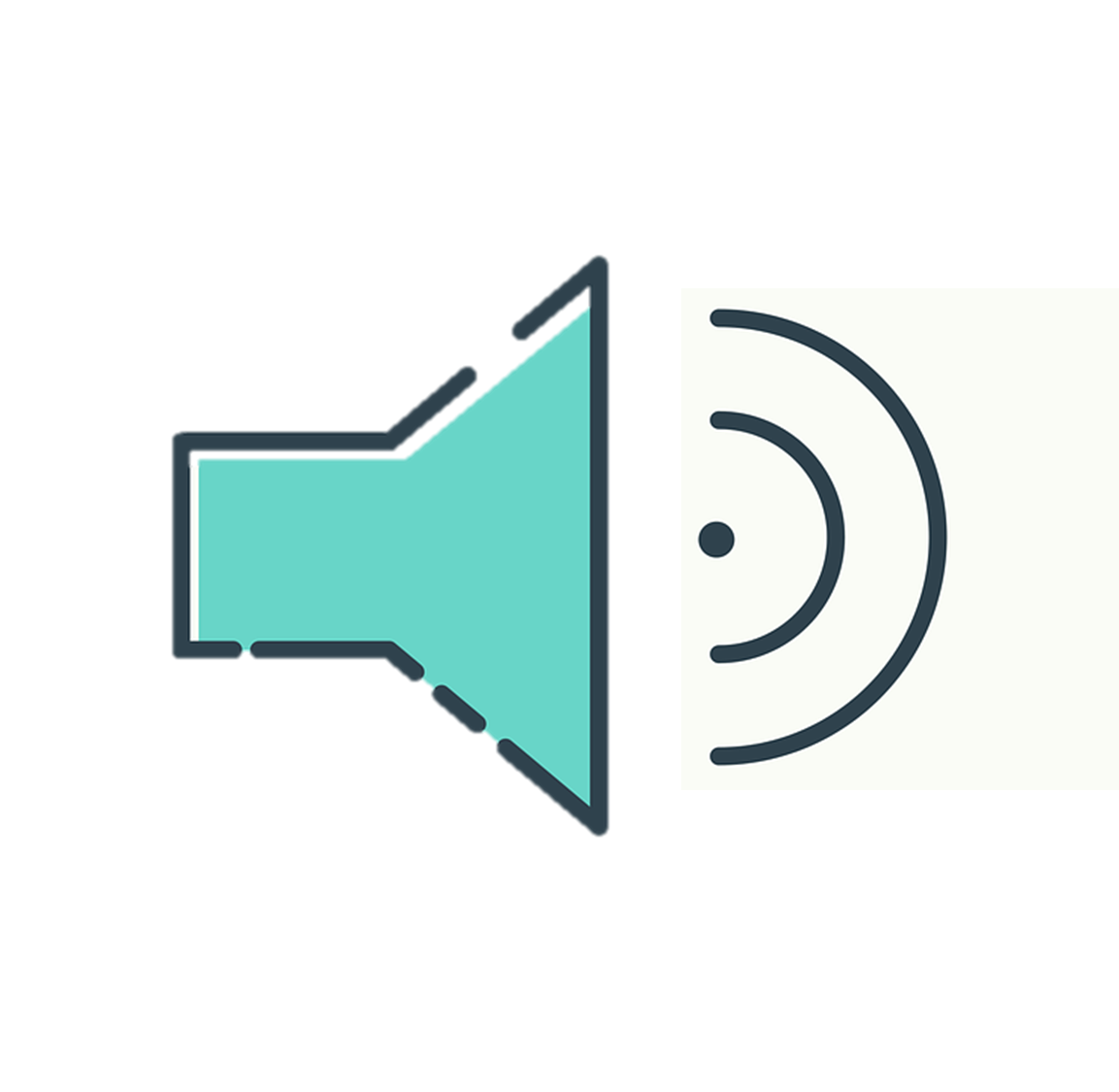 Follow up 2
B Escribe las palabras.
A Escucha. ¿Qué palabra es?
escuchar
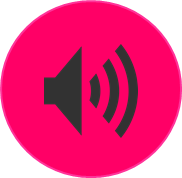 E
la pelota
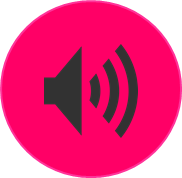 1
un boli
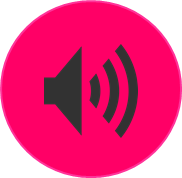 2
el teléfono
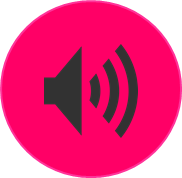 3
la pregunta
un gato
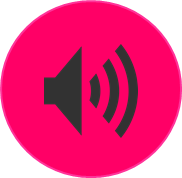 4
la botella
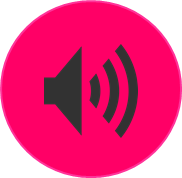 5
[Speaker Notes: Timing: 10 minutes
Aim: to practise aural comprehension of this week’s new vocabulary and revisit definite and indefinite articles; connect sound with meaning. 

Procedure:
(Part A)

Read the instruction in Spanish.
Do [E] with them. Click to listen. Pupils circle the correct article.
Click for answer.
Complete items 1-5 and click to correct with the class.

(Part B)
1. Write the word with the correct article.
2. Click to correct.

Transcript 1:
[E] una pelota.
[1] el bolígrafo
[2] un teléfono
[3] una pregunta
[4] el gato
[5] una botella]
Knowing who does what
Follow up 3:
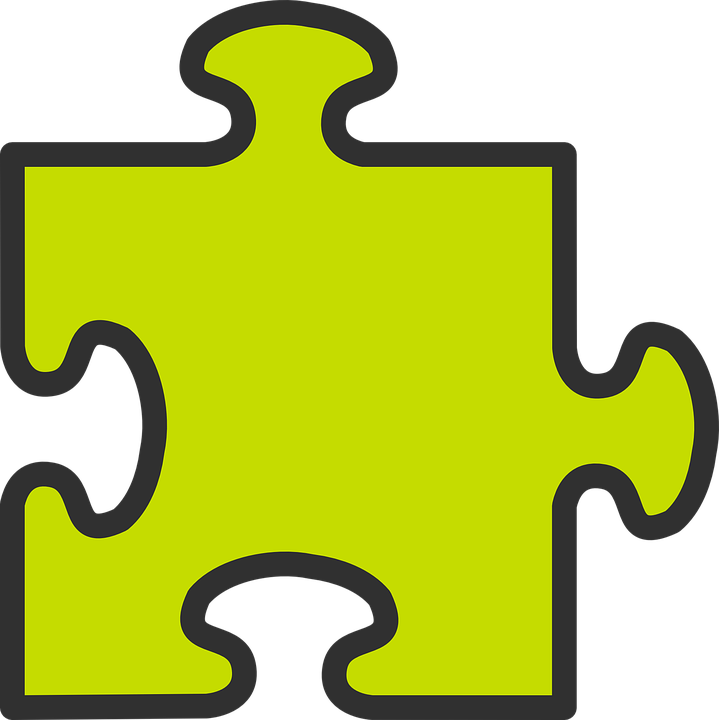 [–er verbs: ‘I’,‘you’ & ‘she’]
Remember, to mean ‘I’, ‘s/he,it’ or ‘you’ with a verb, the verb ending changes.
I
you
S/he, it
Lee información.
Lees información.
Leo información.
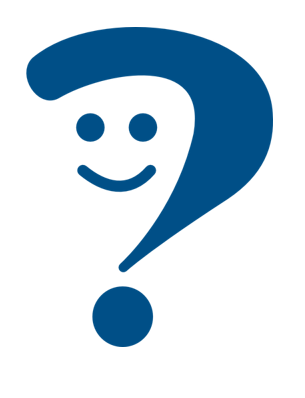 S/he reads information.
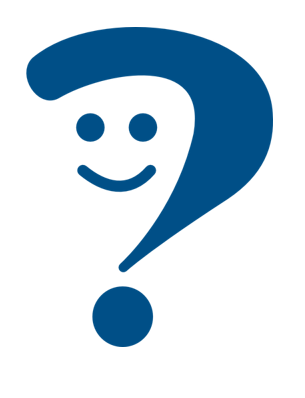 You read information.
I read information.
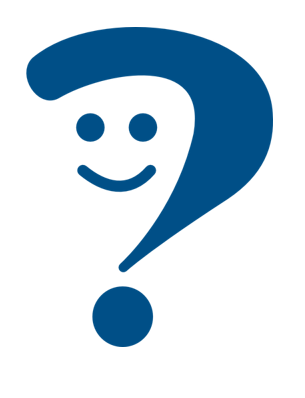 Notice that in English, the verb also changes when referring to s/he, it .
[Speaker Notes: Timing: 10 minutes in total (2 slides) Grammar info (3 minutes) + reading task (7 minutes)

Aim: to revisit singular persons in the present tense for –er verbs. 

Procedure:
Click through the animations to present the new information.
Elicit English translations for the Spanish examples provided.]
Follow up 3 :
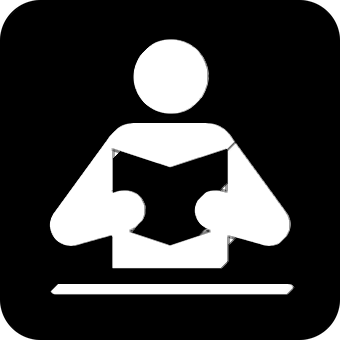 Sofía escribe a Quique.
¿Quién es? Es Sofía (I), Quique (you) o la abuela* (she)?
leer
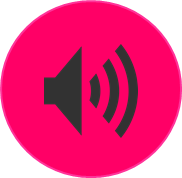 Escribe el verbo y clasifica las frases.
You read a book in (the) bed.
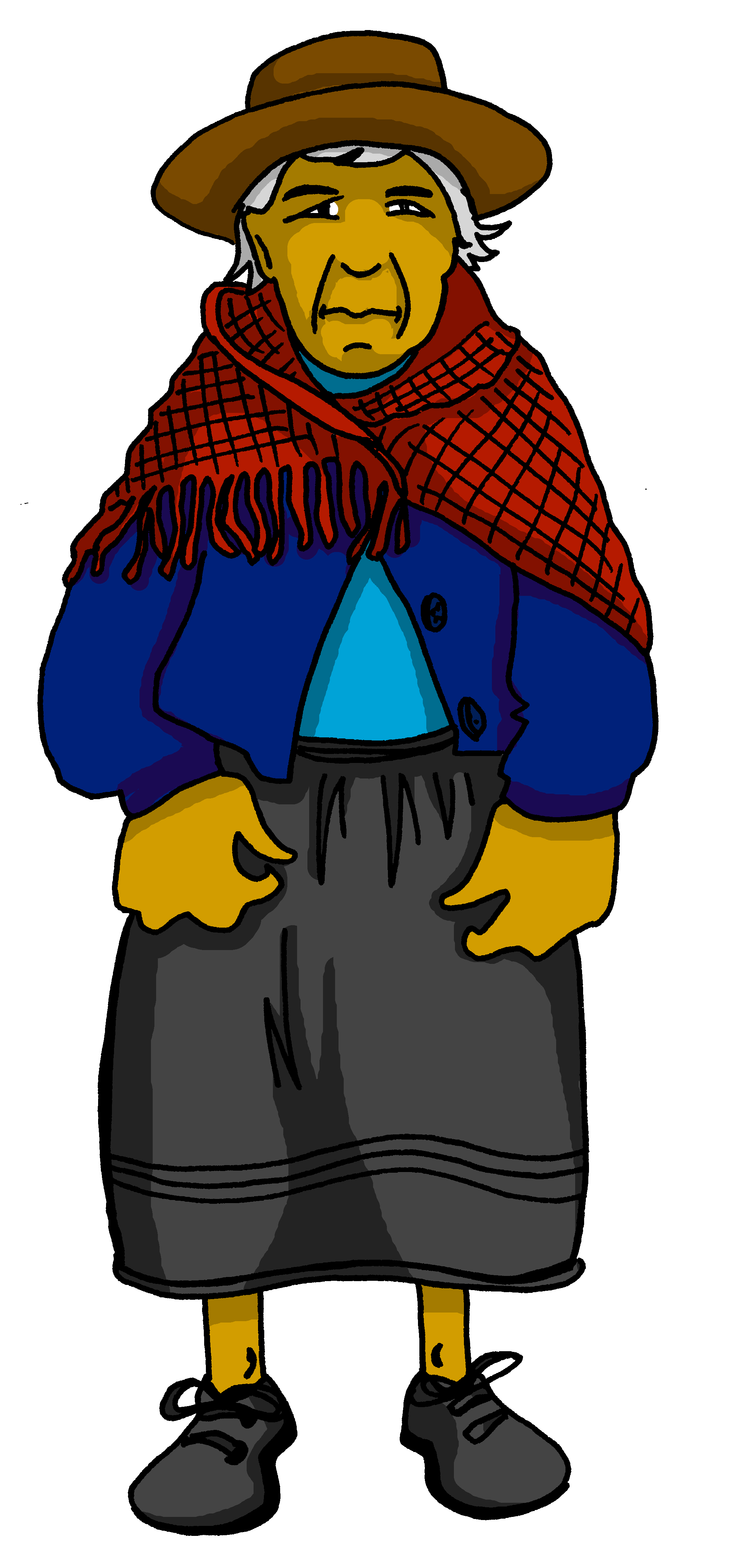 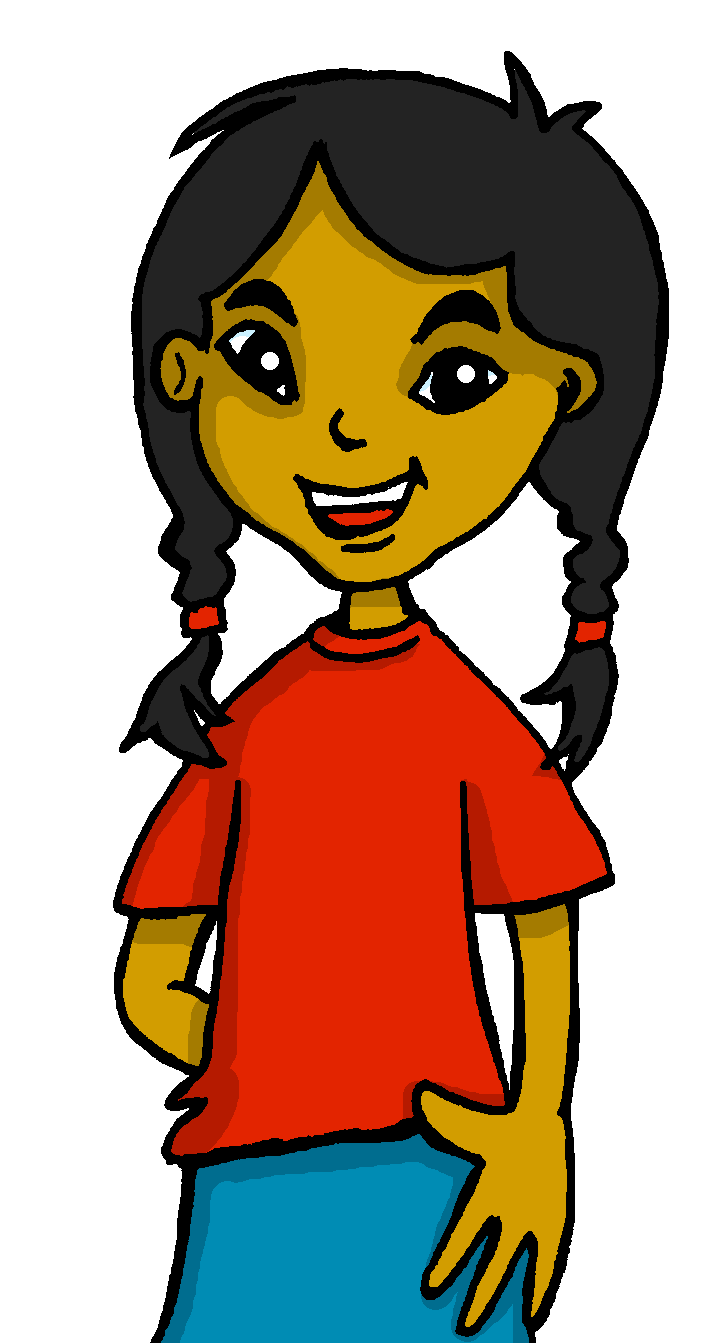 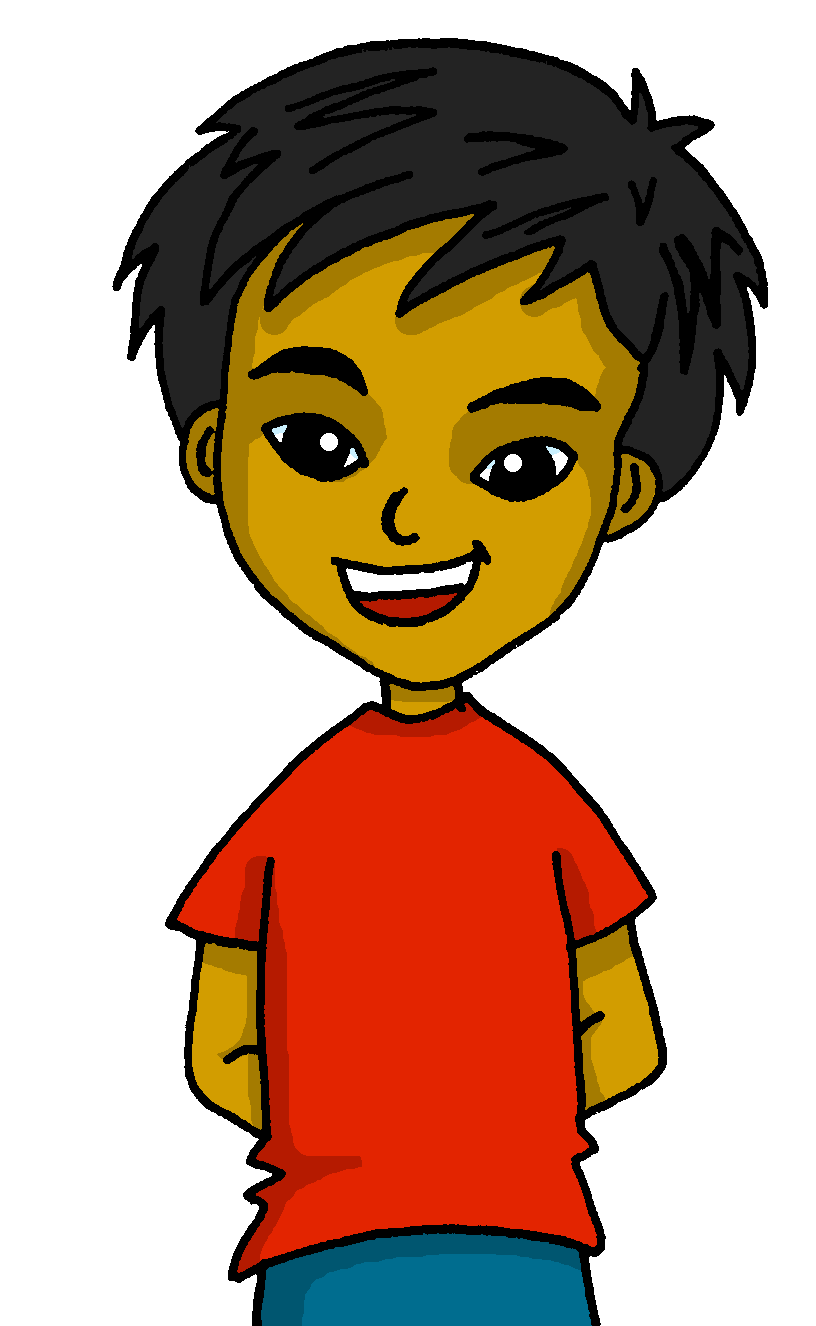 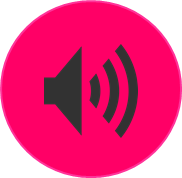 I learn the vocabulary with mum.
la abuela
[she]
[you]
[I]
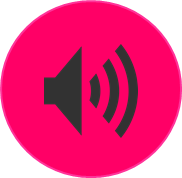 1 lees
2
aprendo
3 ve
She sees the beach from home.
4
comprendes
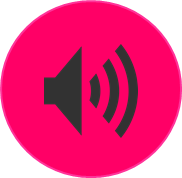 You understand the text in English.
5 ves
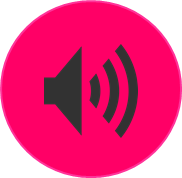 You see the information in class.
ella = she/her
la abuela = grandma
[Speaker Notes: Timing: 7 minutes 

Aim: to practise written recognition of definite articles and their connection with corresponding nouns; to practise comprehension of new and previously taught vocabulary.

Procedure:
Ensure that the context is clear.  Sofía has written these notes to Quique. 
Pupils read the sentence and record the verb under the appropriate heading: I, you or she.
They then translate the sentence (this can be done orally with the whole class or written, and then checked).
Click to reveal answers.
Click again, if desired, to bring up audio buttons to hear each of the sentences pronounced.]
Habla en español.
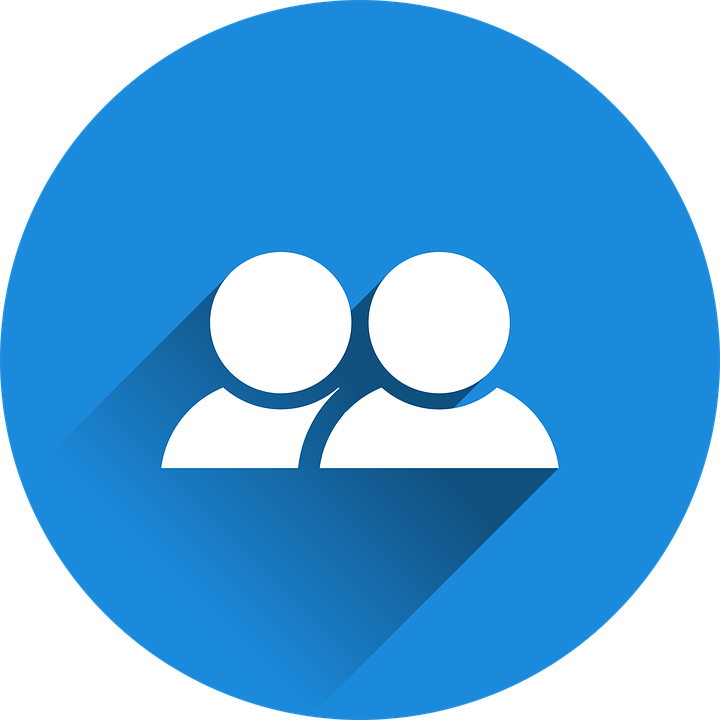 Remember to use ‘a’ after verbs such as ‘ver’ if what we see or visit is a person or an animal we are fond of.
Follow up 4:
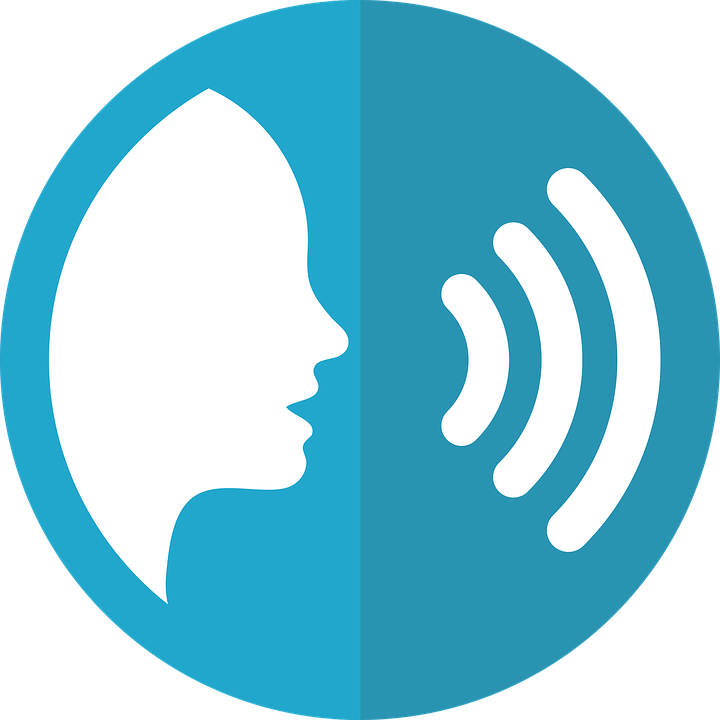 hablar
Leo
ve
Aprendes
Comprendo
Comprende
Lees
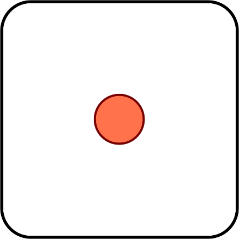 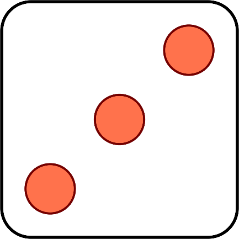 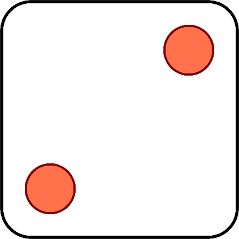 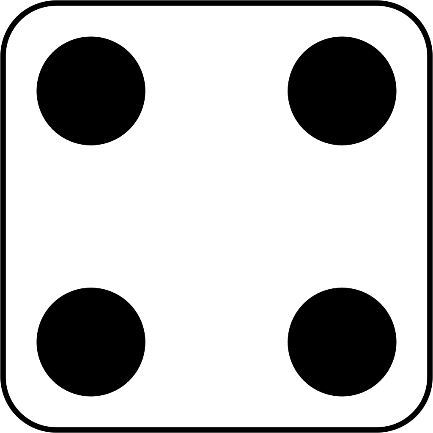 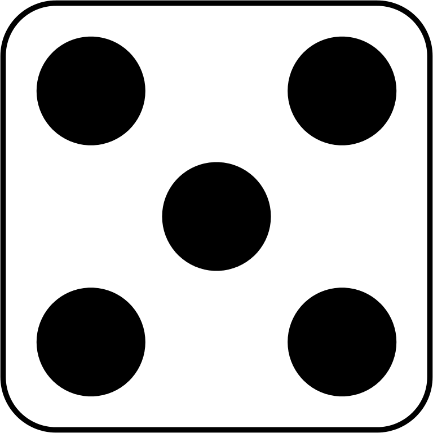 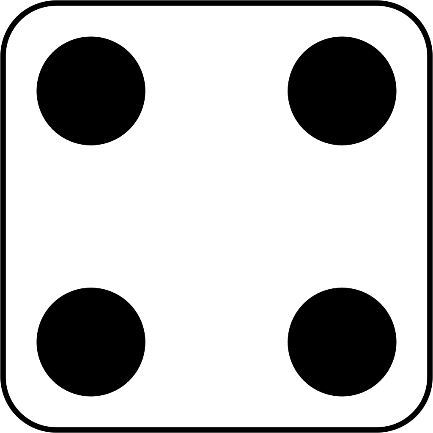 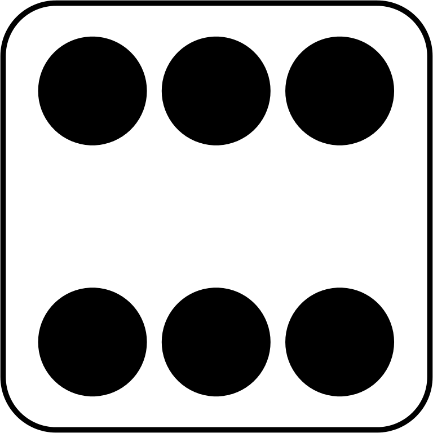 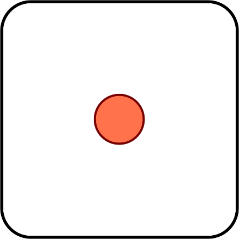 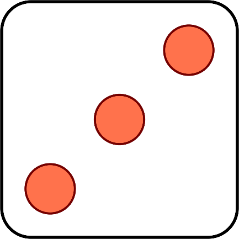 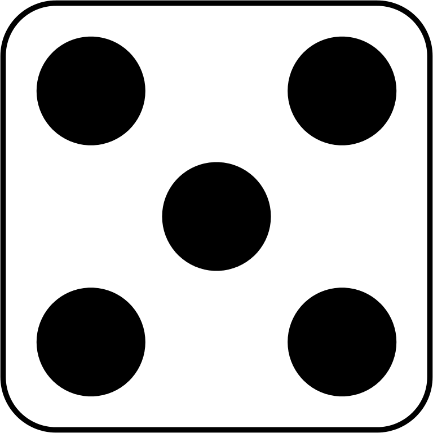 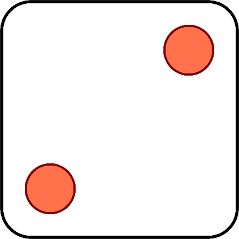 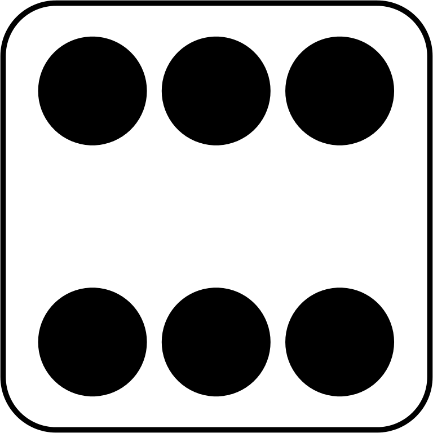 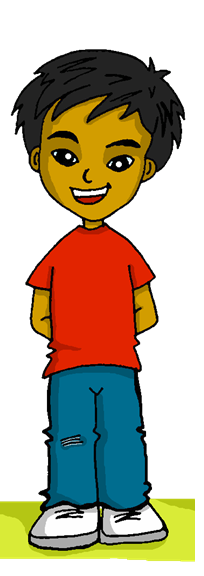 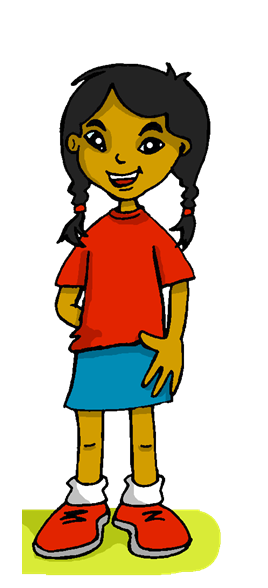 [Speaker Notes: Timing: 5 minutes
Aim: to practise oral production of singular persons of 4 –ER verbs; definite and indefinite articles.
Procedure:1. Click to ‘roll’ the dice.
2. Pupils translate the verbs and nouns whose numbers correspond to the respective dice to make a short sentence. They say the answer chorally and use one of the options from ‘información extra’ to form a logical sentence. 
3. Click to reveal the correct verb phrase.
4. Repeat until all six combinations have been said.]
Follow up 5:
Escribe en inglés: Can you get at least 15 points?
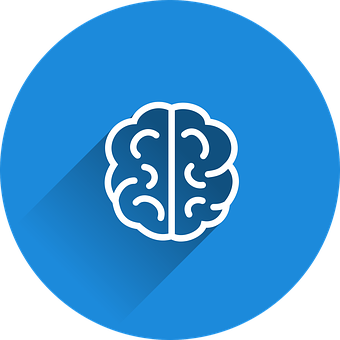 (the) telephone
a/an (m)
a/an (f)
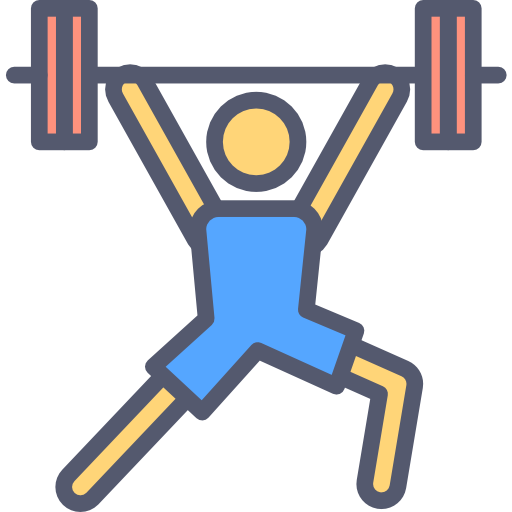 vocabulario
vocabulario
x3
I have
(the) ball
(the) fruit
to have, having
through, along,
from, of
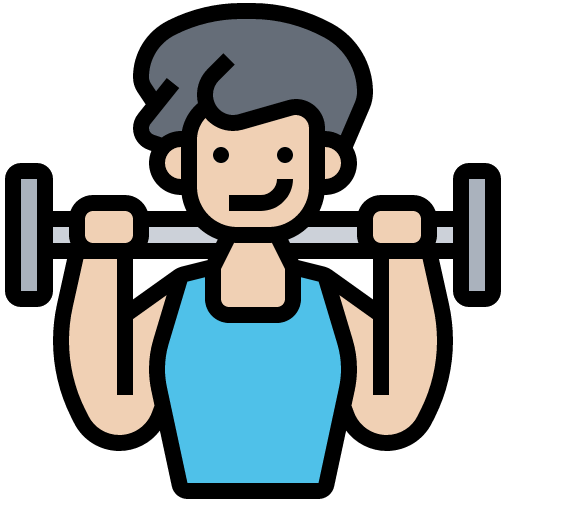 x2
the (m)
the (f)
(the) village
(the) beach
(the) sea
(the) mountain
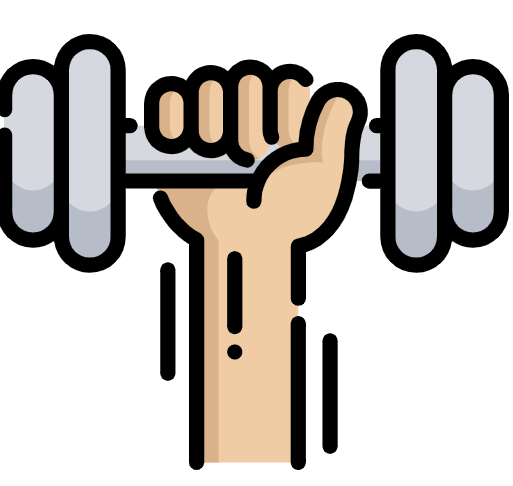 (the) text
to swim, swimming
to walk, walking
x1
to understand, understanding
(the) information
(the) instruction
[Speaker Notes: Timing: 6 minutes

Aim: to practise written production of vocabulary for this week and previous weeks. 

Procedure:
1.  Pupils need to write the English for as many words as possible, aiming to get at least 15 points (but more if possible).
2. Click for English answers.]
Follow up:
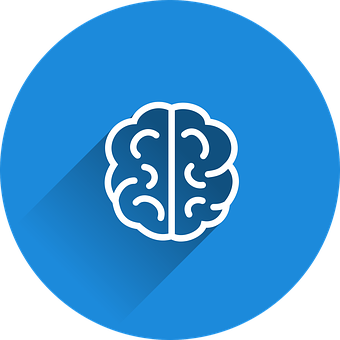 Escribe en español: Can you get at least 15 points?
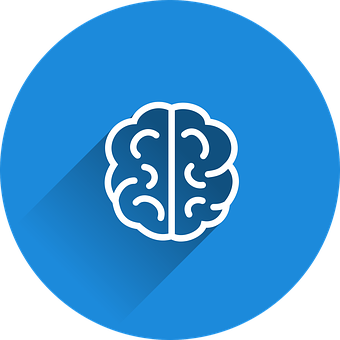 el teléfono
un
una
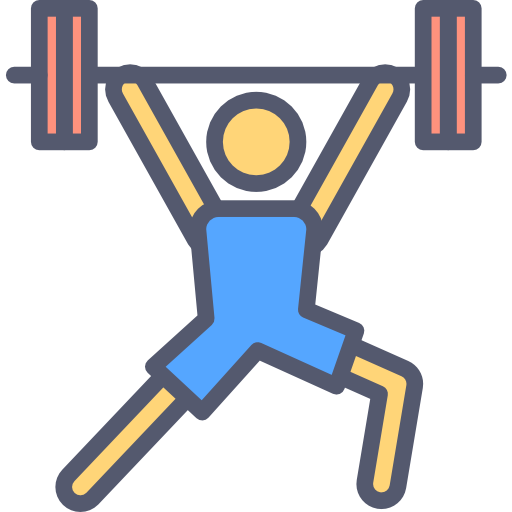 vocabulario
vocabulario
x3
tengo
la pelota
la fruta
tener
por
de
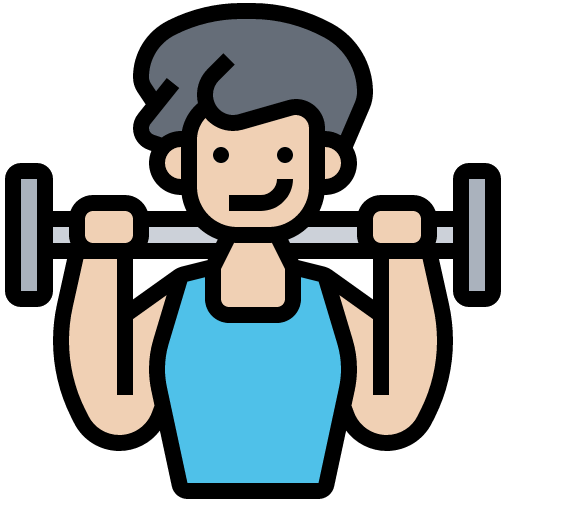 x2
el
la
el pueblo
la playa
el mar
la montaña
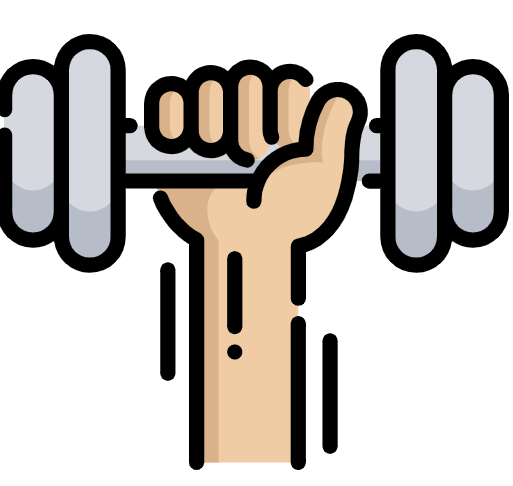 el texto
nadar
caminar
x1
comprender
la información
la instrucción
[Speaker Notes: Timing: 6 minutes

Aim: to practise written production of vocabulary for this week and previous weeks. 

Procedure:
1.  Pupils need to write the Spanish for as many words as possible, aiming to get at least 15 points (but more if possible).
2. Click for Spanish answers.]
Saying what I and others have
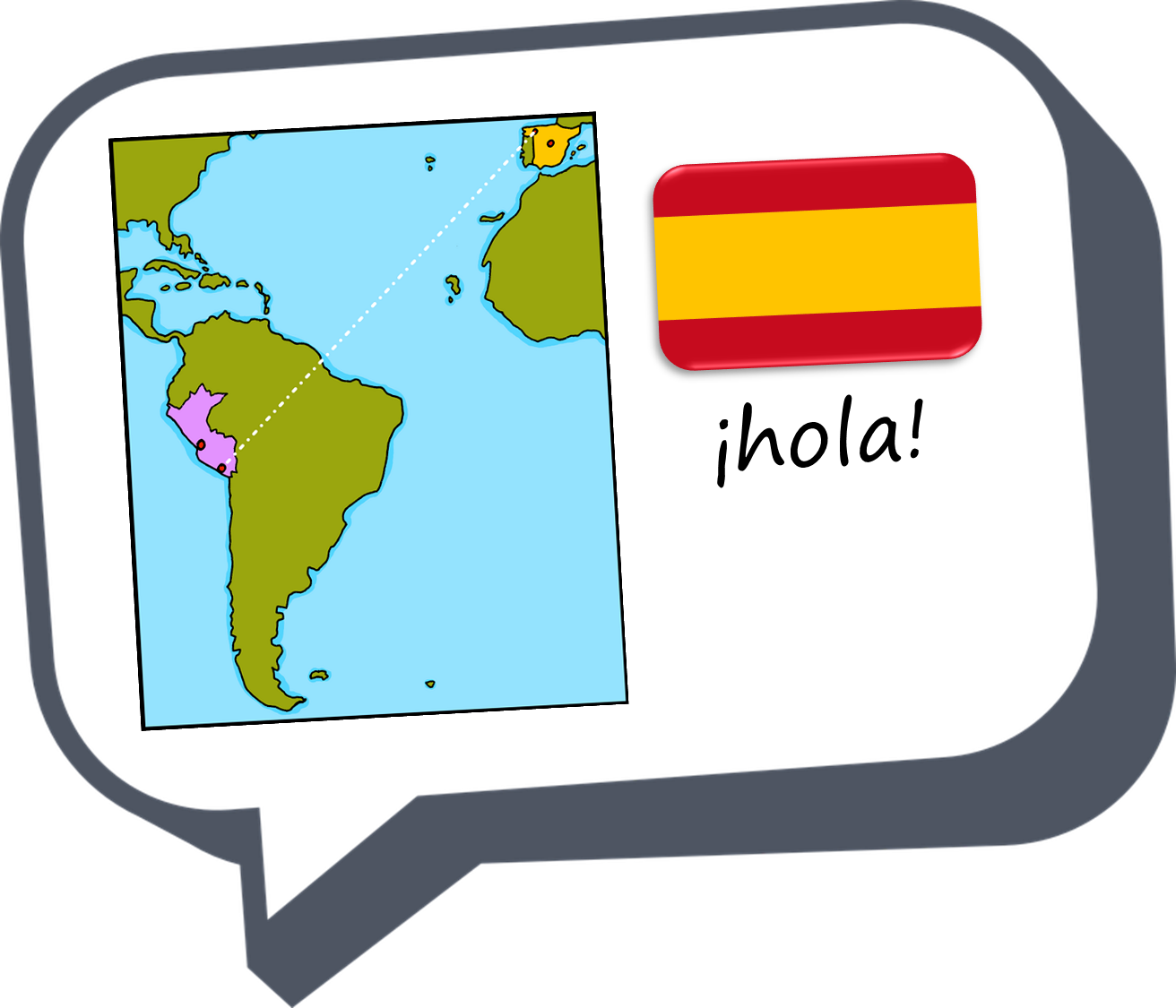 rojo
Follow ups 1-5
Follow up 5:
Escribe en inglés: Can you get at least 15 points?
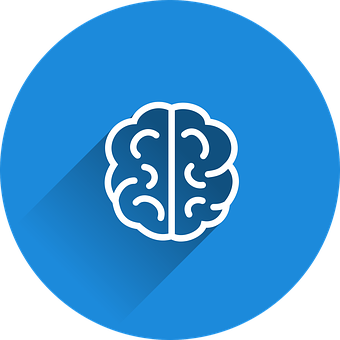 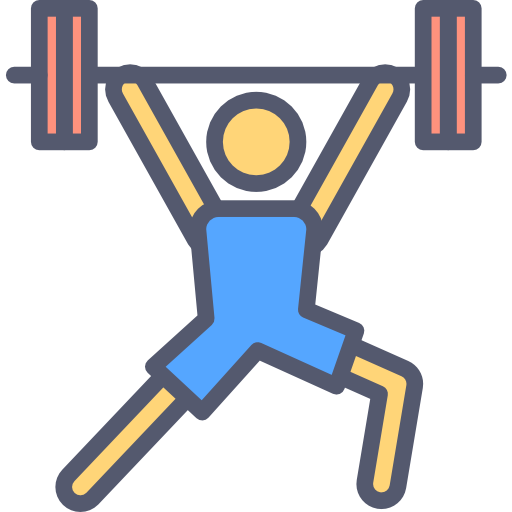 vocabulario
vocabulario
x3
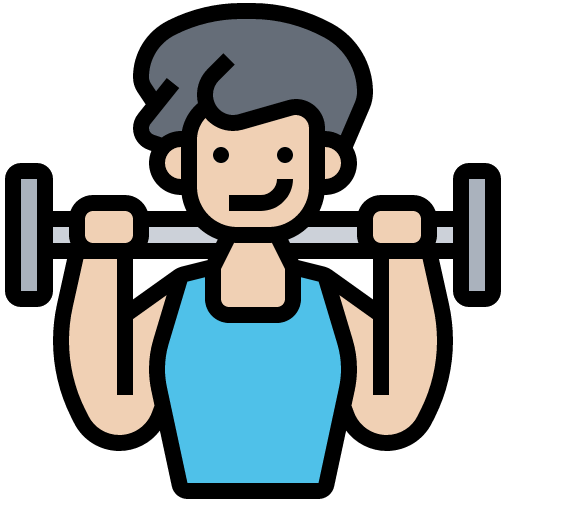 x2
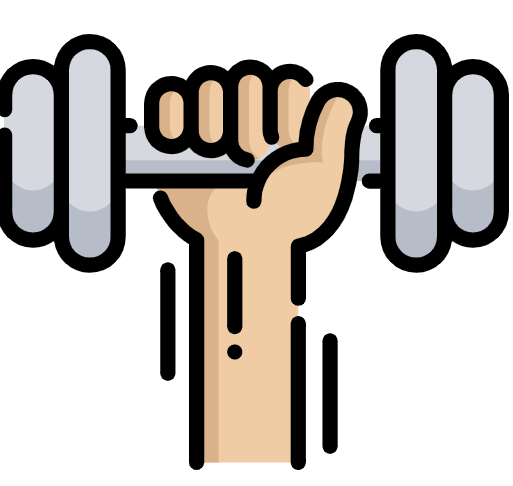 x1
[Speaker Notes: HANDOUT]
Follow up:
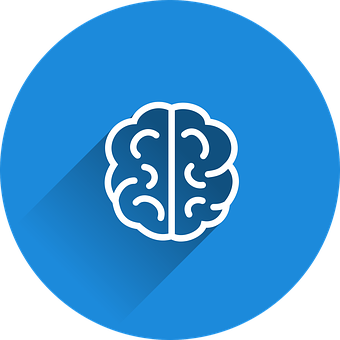 Escribe en español: Can you get at least 15 points?
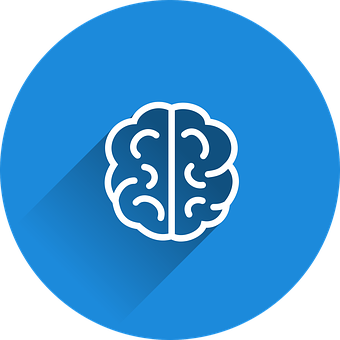 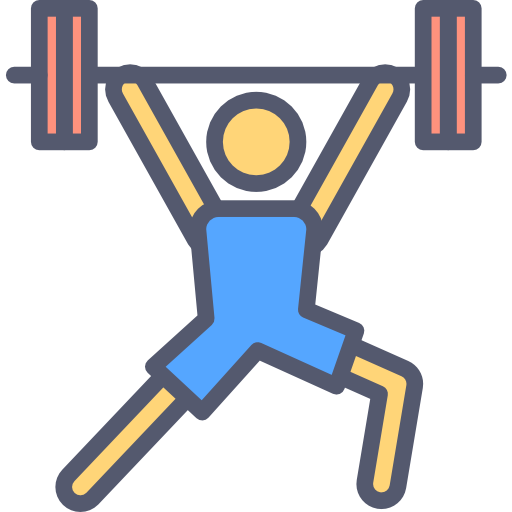 vocabulario
vocabulario
x3
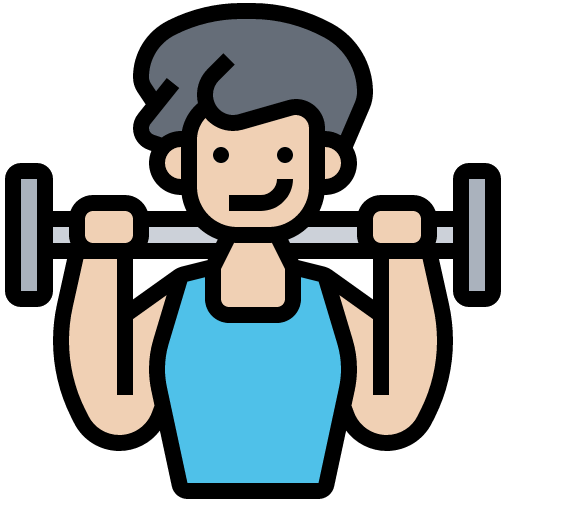 x2
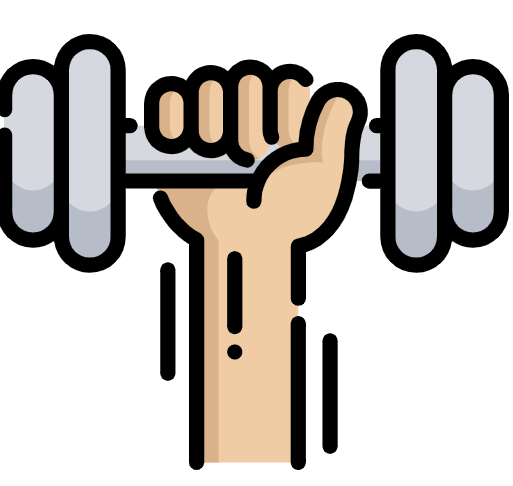 x1
[Speaker Notes: Timing: 6 minutes

Aim: to practise written production of vocabulary for this week and previous weeks. 

Procedure:
1.  Pupils need to write the Spanish for as many words as possible, aiming to get at least 15 points (but more if possible).
2. Click for Spanish answers.]